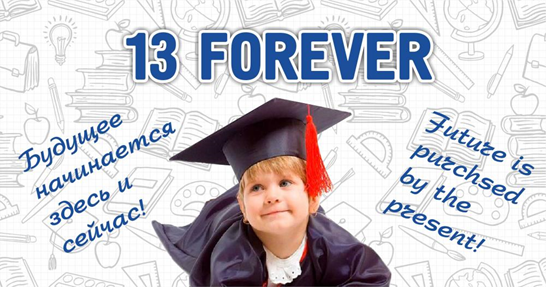 МАОУ ПГО «СОШ №13 с УИОП»
ПРОВЕРКА СВЯЗИ
ЕСЛИ МЕНЯ                                            ЕСЛИ МЕНЯ                                                ЕСЛИ МЕНЯ
ХОРОШО ВИДНО                                   ТОЛЬКО ВИДНО                                           НЕ ВИДНО И 
     И СЛЫШНО                                 ИЛИ ТОЛЬКО СЛЫШНО                                   НЕ СЛЫШНО
 
                                      


                                       ВЫ  МОЖЕТЕ ГОВОРИТЬ 
                                          (ЕСТЬ МИКРОФОН)
+  +
+  -
-   -
!
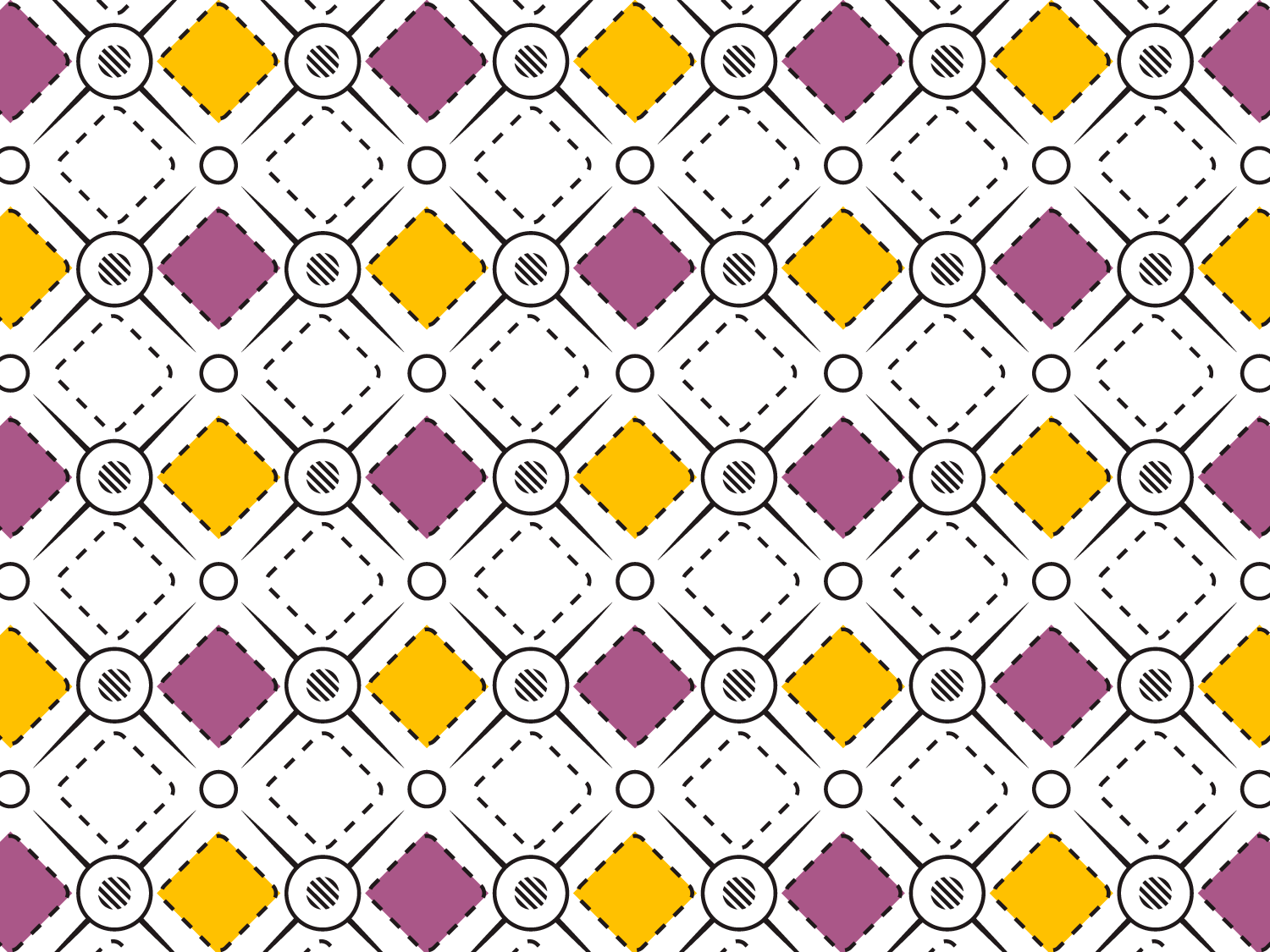 ШМУЗанятие 2. «Трудные педагогические ситуации: причины их возникновения,                                 способы решения»17.12.2020г.
Программа занятия
Проблемные ситуации в педагогической деятельности учителя. Какие они – представители поколений  Z и Альфа?
Синдром «Незнайки» и «Буратино»                      как проблема мотивационно-волевой сферы современных детей. Психологическое здоровье педагога.
Визуализация учебной информации как неотъемлемая часть процесса обучения.
Интеллект-карты как способ активизации интеллектуальной активности посредством визуализации информации.
Скрайбинг. Визуализация информации при помощи графических символов.
Использование приемов мнемотехники                      в процессе обучения.
Результаты анкетирования молодых педагогов ПГО
Выявленные проблемы:
Невыполнение домашних заданий.
Нарушение дисциплины на уроке.
Невыполнение инструкций учителя.
Проявление неуважения к учителю в школе.
Проблемы в общении с родителями.
Недостаток методических умений при построении урока.
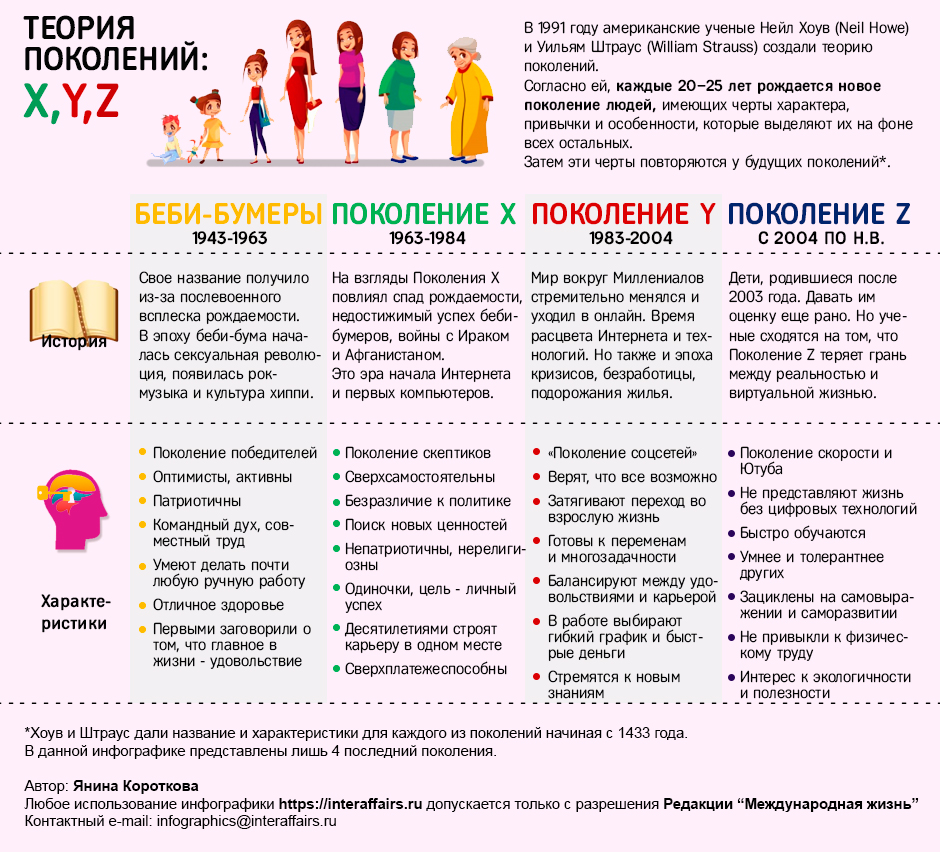 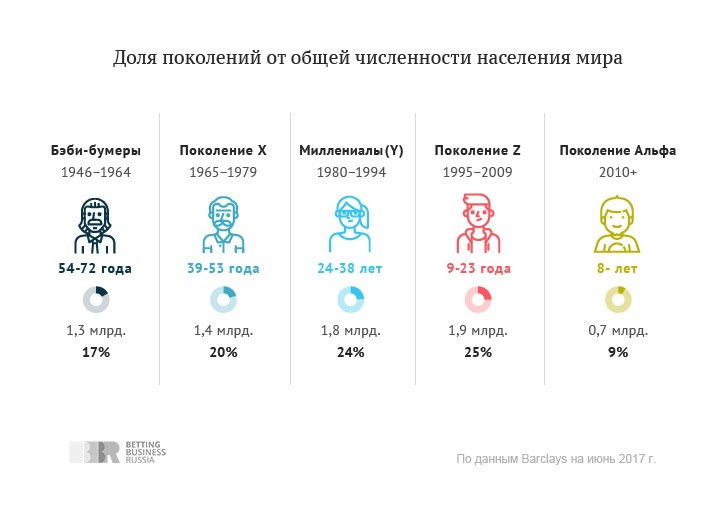 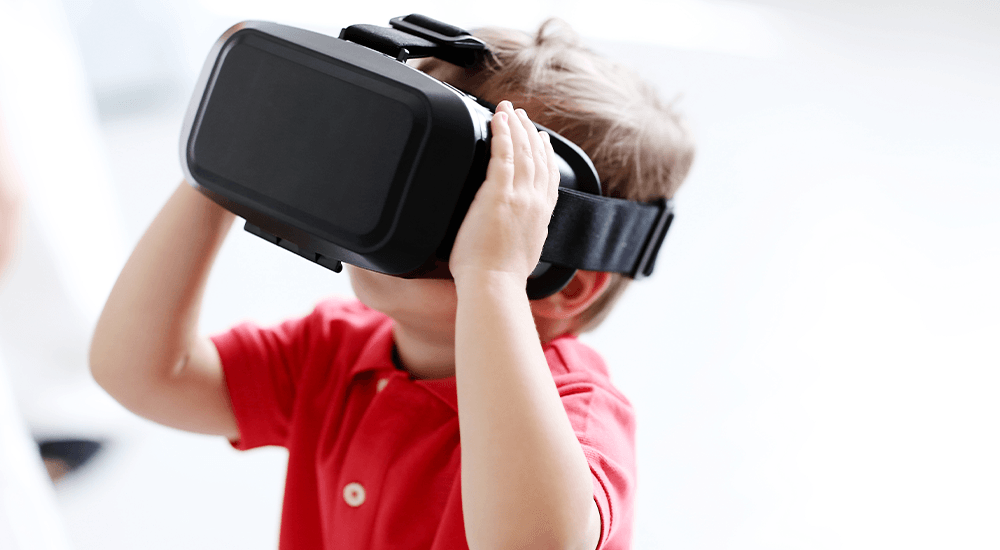 Синдром                                         «Незнайки» и «Буратино»                      как проблема                              мотивационно-волевой сферы современных детей
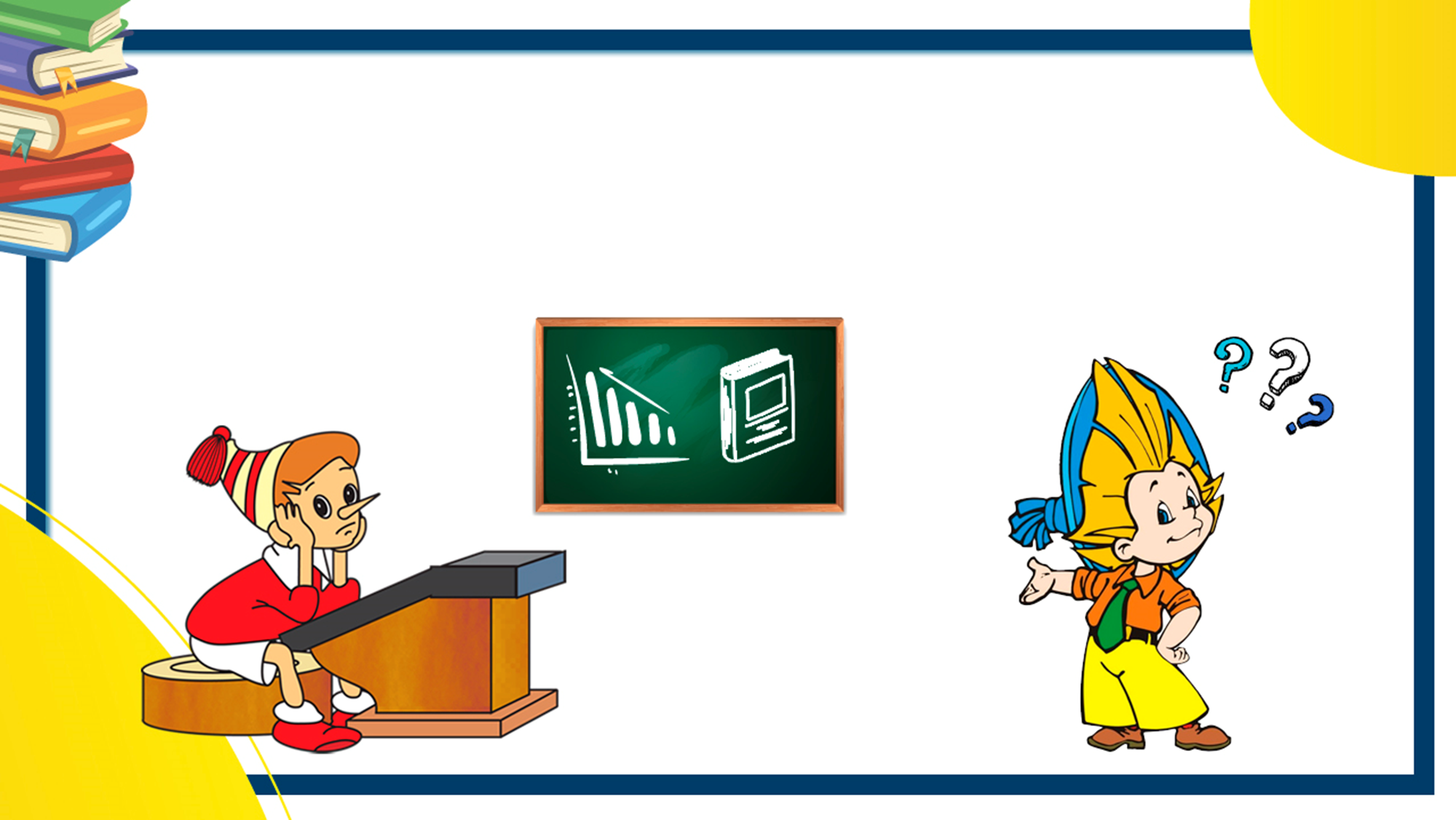 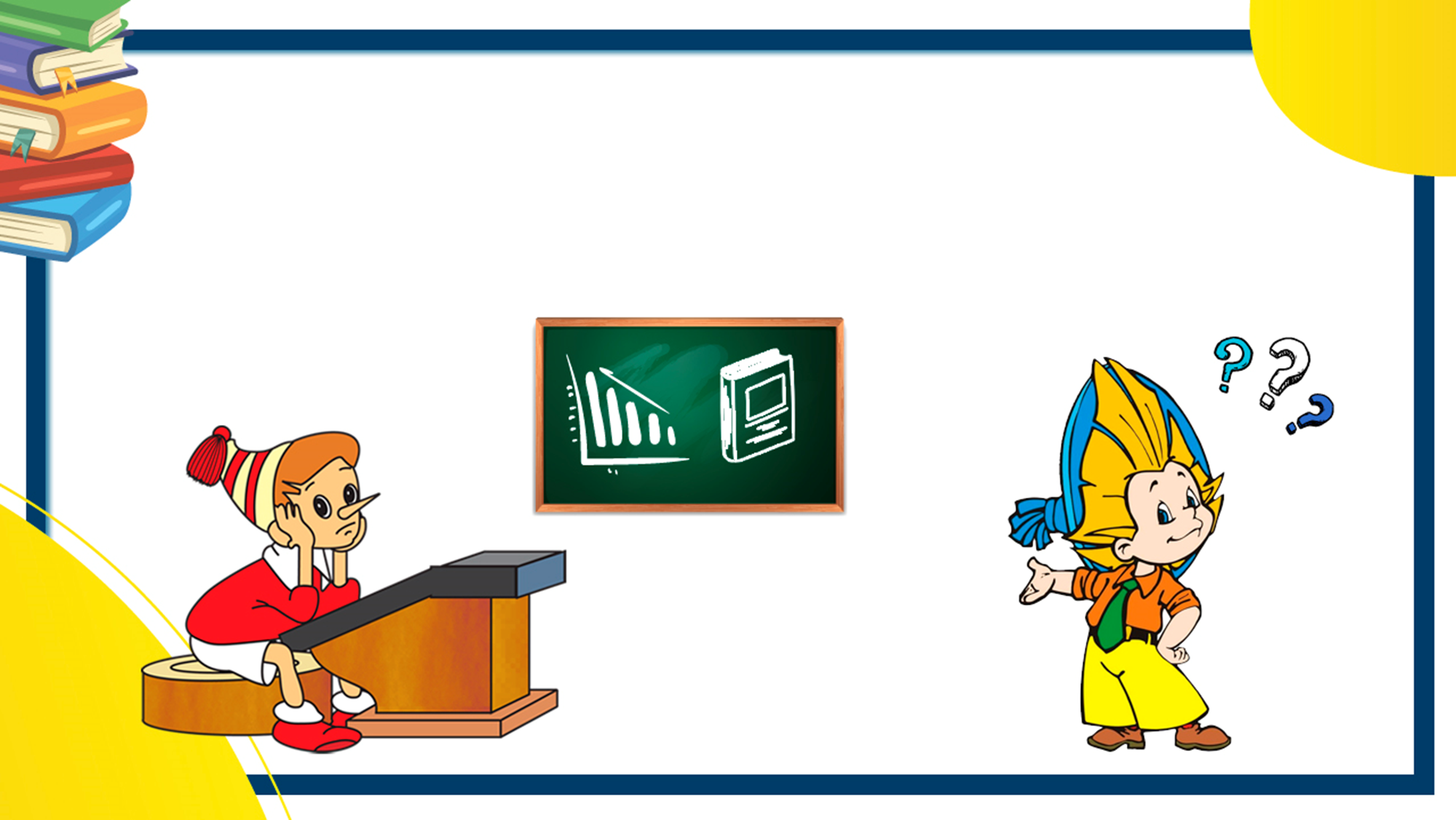 Проблема мотивационно-волевой сферы современных детей
Синдром «Незнайки»?
Синдром «Буратино»?
Знакомы с этими синдромами педагоги?
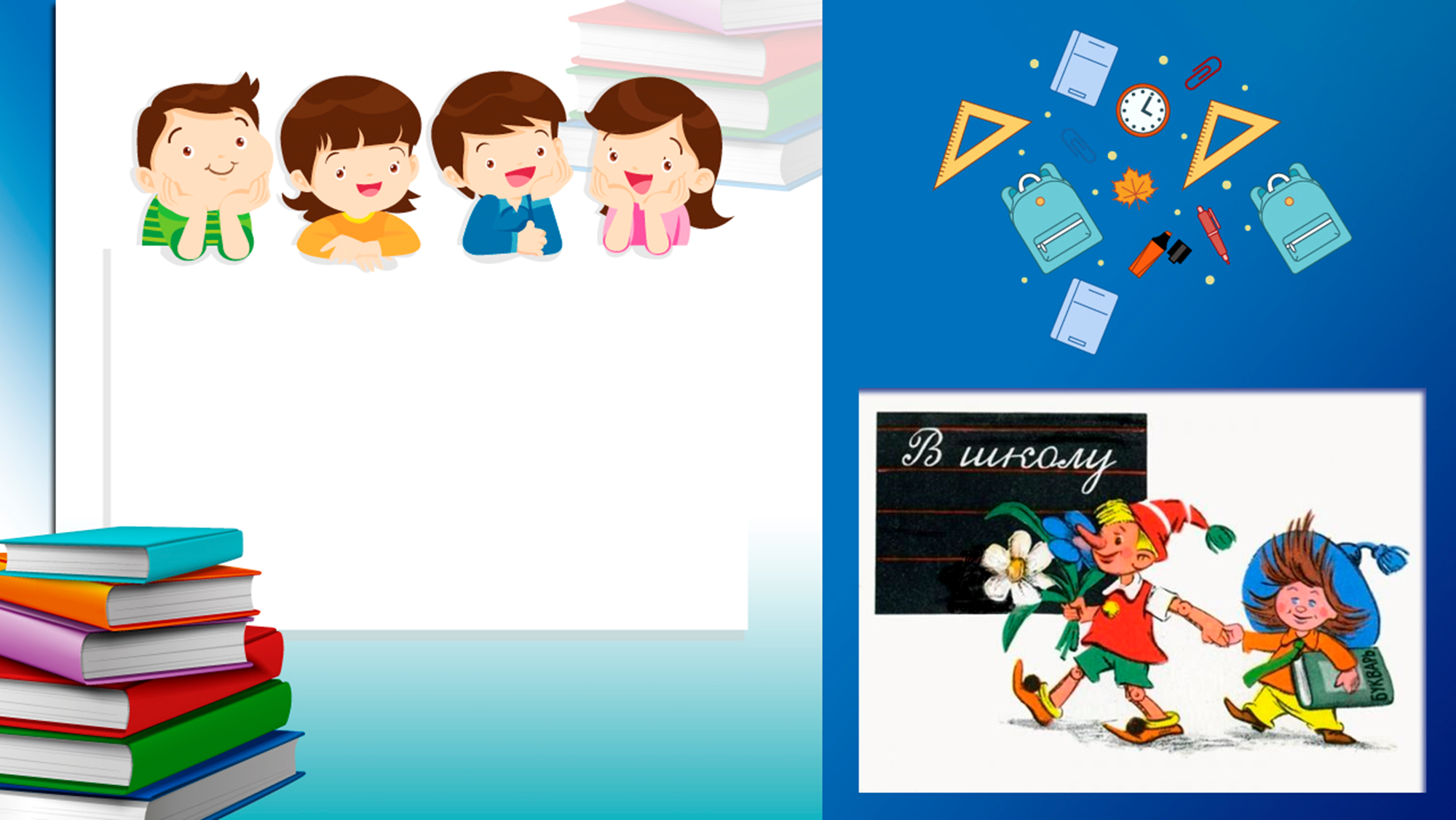 Проблема мотивационно-волевой сферы современных детей
«Безответственный, учиться не хочет, всем мешает…». 

ребенка не обременяют домашними обязанностями; 
основная задача ребенка – учеба; 
ребенку помогают выполнять задания, нанимают репетиторов, водят по секциям и кружкам.
 
К подростковому возрасту «Буратино»:
не приучен делать что-либо сам; 
не сформировано чувство ответственности;
ленится учиться;
бунтует.
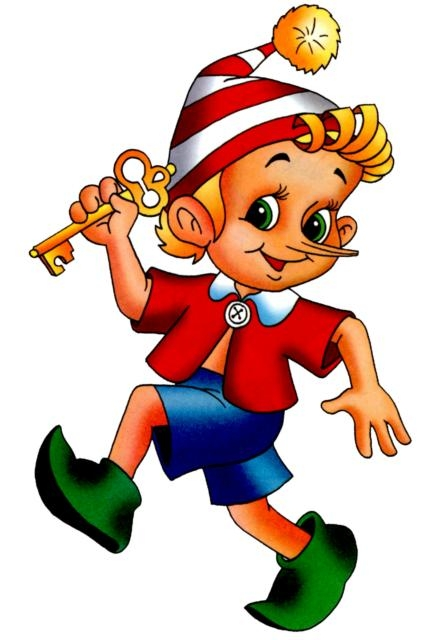 Проблема мотивационно-волевой сферы современных детей
верит, что у него все обязательно получиться, а никаких усилий прилагать не надо;
дети привыкли откладывать все на завтра: «Вот завтра выучу и отвечу». 

К подростковому возрасту у «Незнайки»:
снижается тревожность за оценки; 
снижается тревожность за будущее: «Вот со следующей четверти начну учиться».
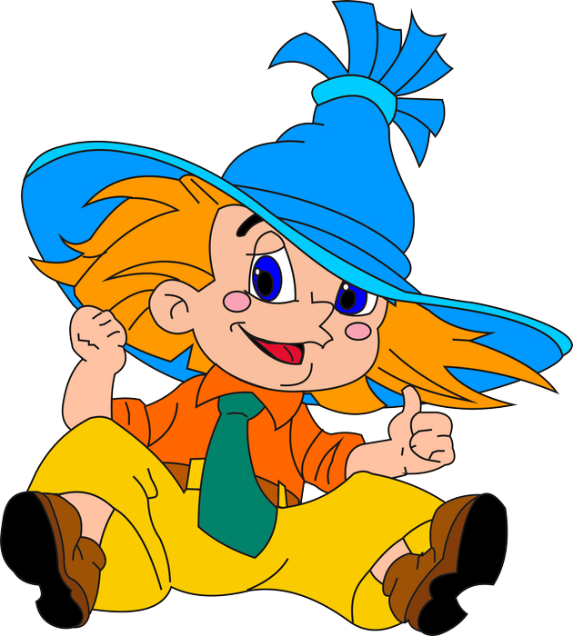 Проблема мотивационно-волевой сферы современных детей
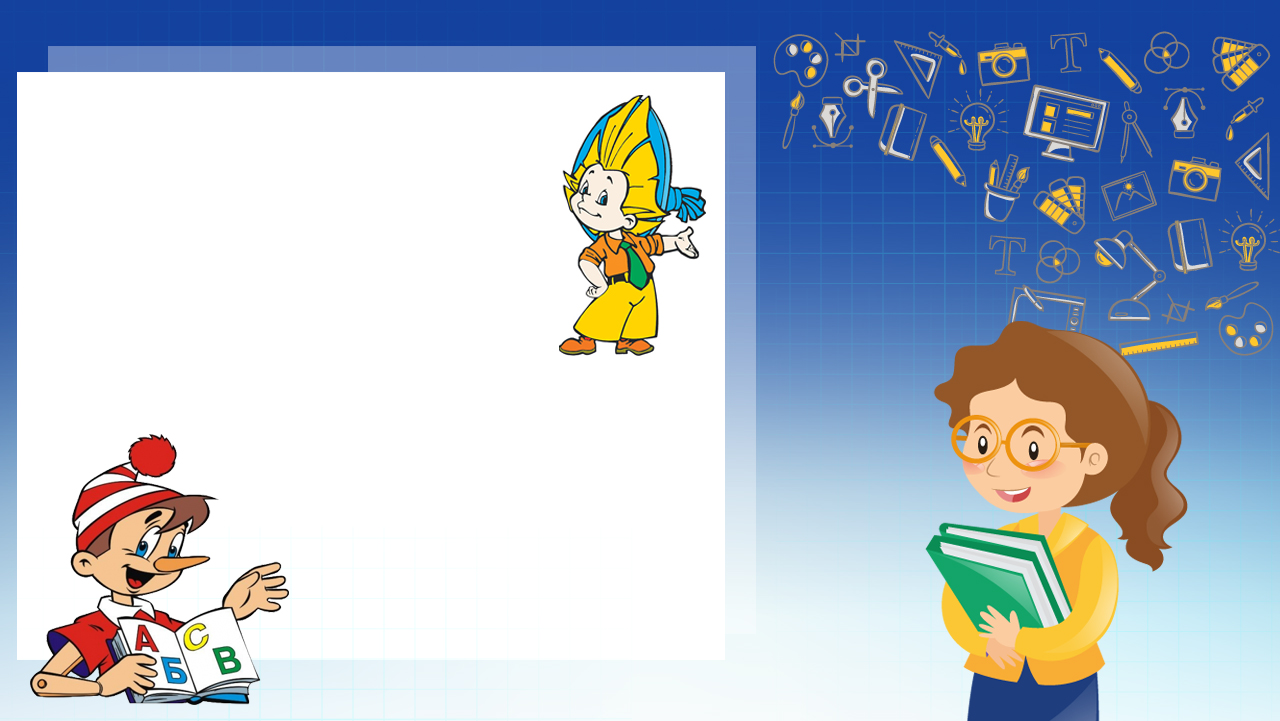 синдром «Буратино»
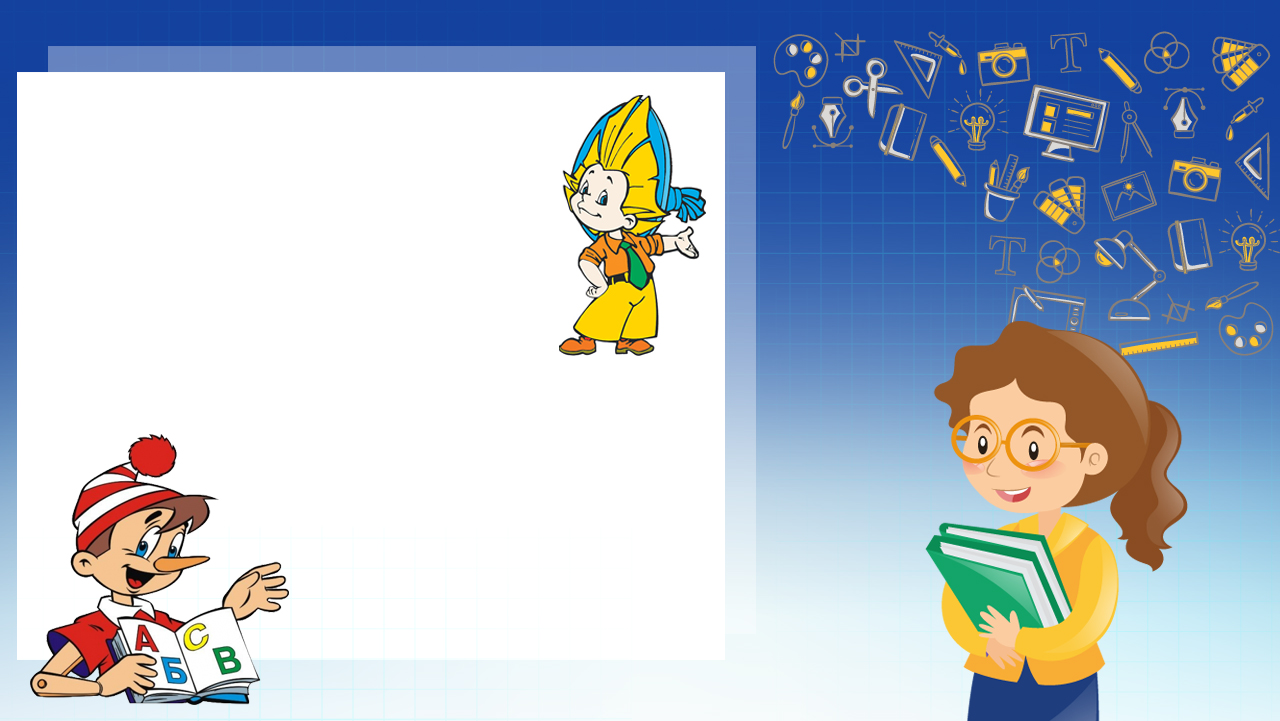 синдром «Незнайки»
нарушение мотивационно-волевой сферы
Проблема мотивационно-волевой сферы современных детей
Причины возникновения синдрома:

родители и другие взрослые много хотят сделать «за» ребенка; 

у ребенка нет возможности хотеть чего-то самостоятельно.
Детям характерно:

снижение уровня тревожности;

неадекватный уровень самооценки.
Проблема мотивационно-волевой сферы современных детей
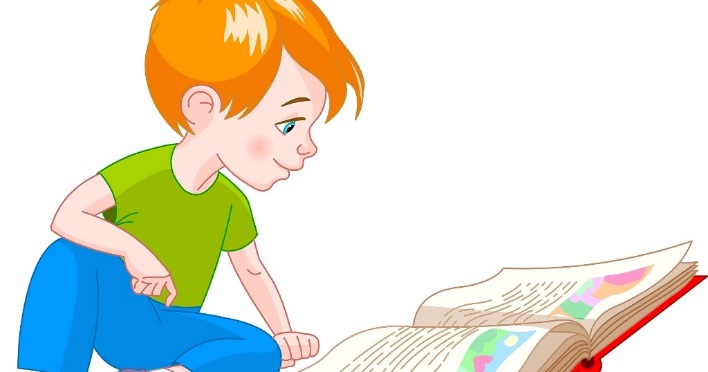 Внутренняя мотивация
ХОЧУ!
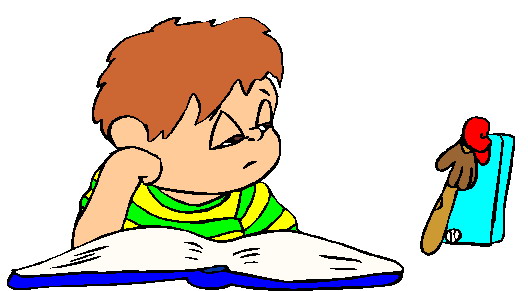 Внешняя 
мотивация
НАДО!?
Проблема мотивационно-волевой сферы современных детей
Выявление проблем, связанных с неуспешностью в обучении:
 - темп деятельности (темперамент),
мотивация (внутренняя, внешняя), 
-  ведущий способ восприятия информации (аудиал, визуал, кинестетик),
реакция на одобрение, порицание,
- авторитет старших (родители, педагоги, учащиеся)
Выявление положительных (опорных) сторон личности обучающегося: 
- интересы, увлечения, способности (потребность пребывания в комфортных условиях), 
 - личностные качества (спокойный, добрый, внимательный, отзывчивый, веселый…).
Проблема мотивационно-волевой сферы современных детей
Взаимодействие с семьёй:
- относится ли семья к категории семей в которой родители имеют педагогическое образование,
тип семейного воспитания (неустойчивый, потворствование, эмоциональное отвержение, жестокое обращение, гиперопека),
качество и количество требований к ребенку (чрезмерность, недостаточность, чрезмерность санкций, недостаточность санкций),
Причины отклоняющегося воспитания:
семейные обстоятельства,
отклонения личности самих родителей (тревожность, истерия, импульсивность…),
психологические проблемы родителей, решаемые за счет ребенка (фобия утраты, предпочтение детских качеств, неразвитость родительских чувств, проекция на ребенка, вынесение конфликта между супругами в среду воспитания )
Проблема мотивационно-волевой сферы современных детей
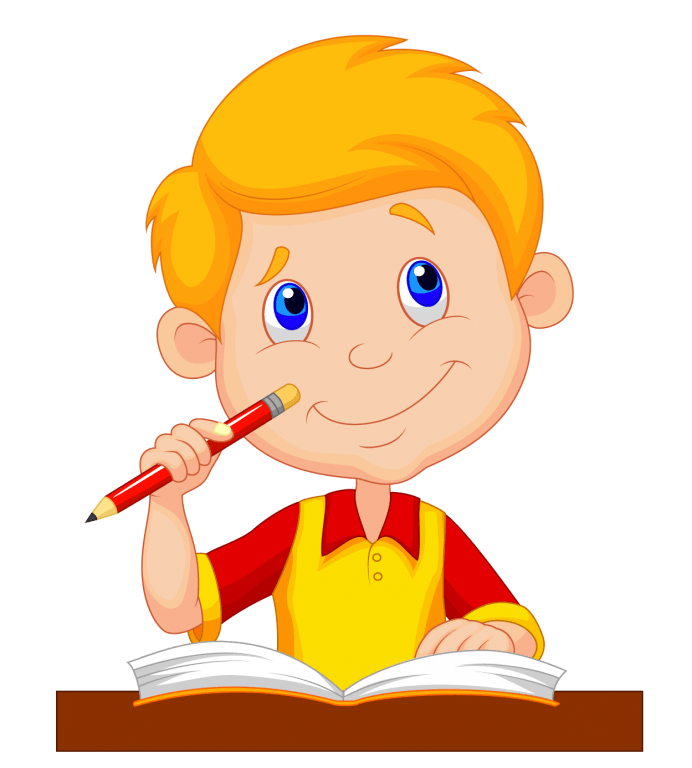 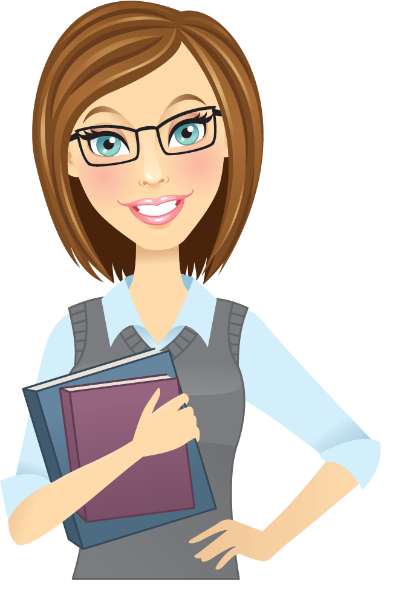 РЕБЕНОК
УЧИТЕЛЬ
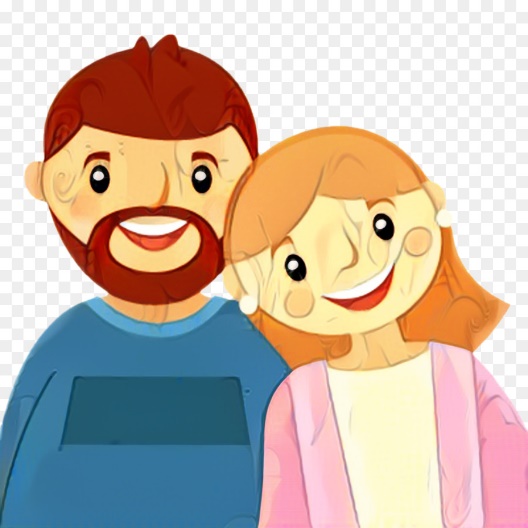 РОДИТЕЛИ
Психологический комфорт
Дыхательная гимнастика (по А.Н. Стрельниковой).
Ходьба (выход из проблемной ситуации).
Физические упражнения (чувство тела).
Аутотренинг (музыка, лепка, рисование…).
Обсуждение тревожащих моментов (психолог, друзья).
Самоанализ (разрешить себе ошибаться Ошибочка вышла…)
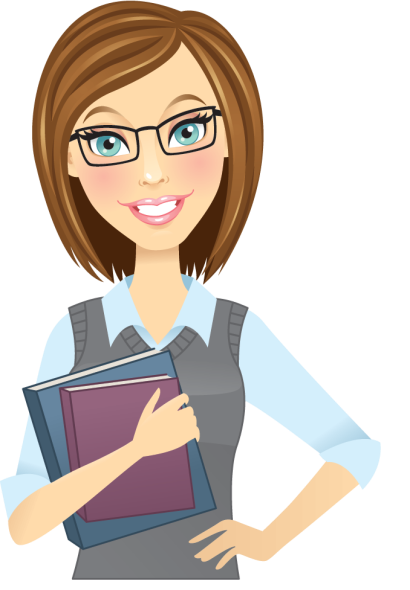 УЧИТЕЛЬ
Комфорт - условия жизни, пребывания, обстановка, обеспечивающие удобство, спокойствие и уют. («Толковый словарь русского языка», С. И. Ожегов).
    Психологический комфорт - условия жизни, при которых человек чувствует себя спокойно, нет необходимости защищаться.
Визуализация учебной информации как неотъемлемая часть процесса обучения
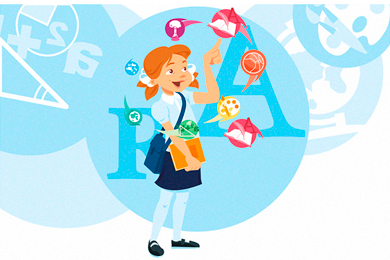 Визуализация учебной информации
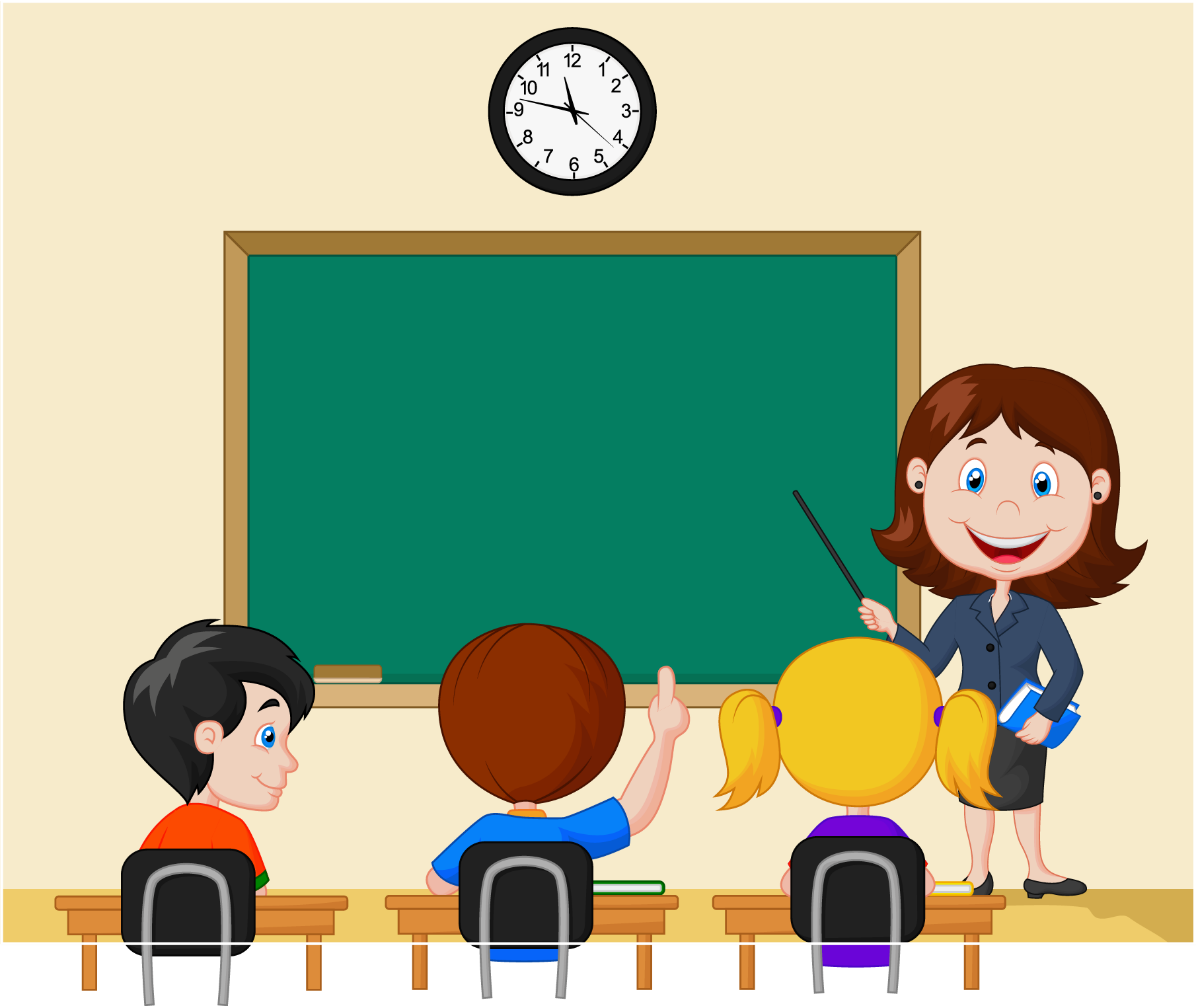 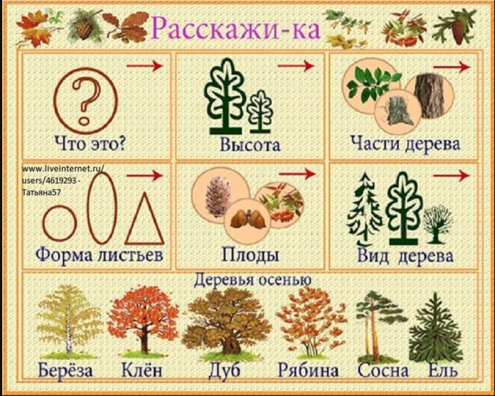 Визуализация учебной информации
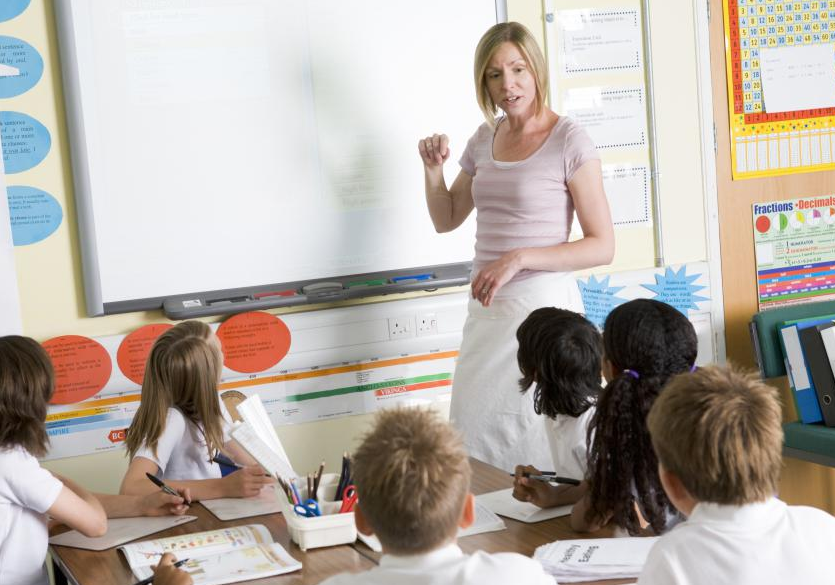 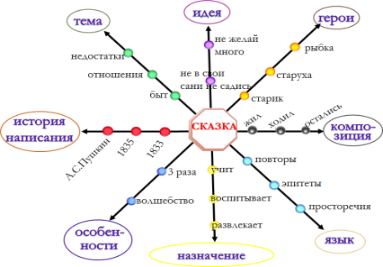 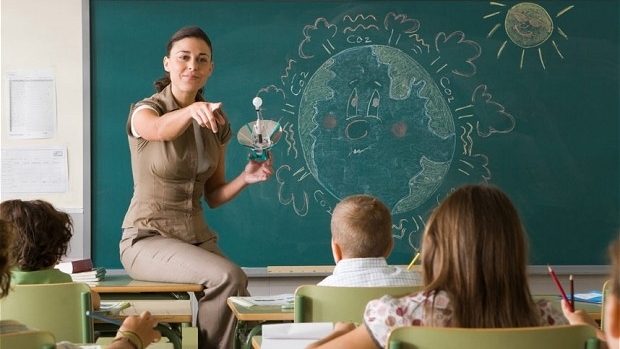 Визуализация учебной информации
Таблица
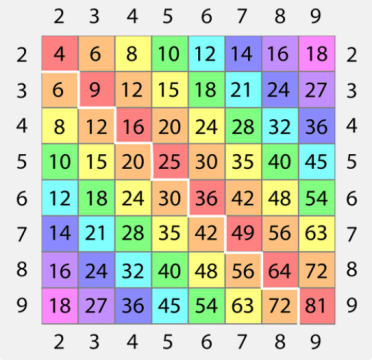 запоминание и осмысление изучаемого
      материала
Схема
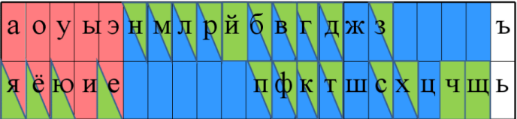 Рисунок
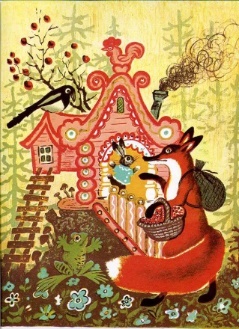 визуализация приобретает
  новые черты
ТСО
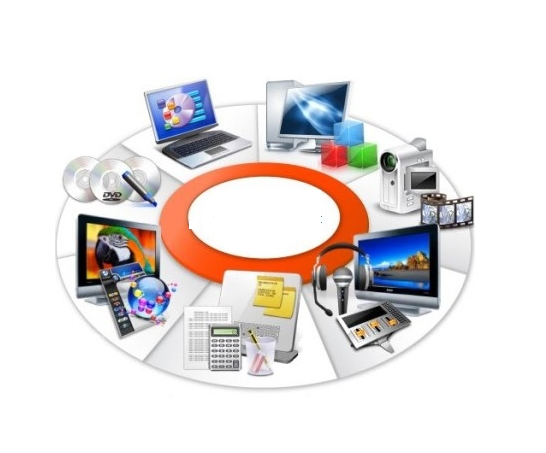 Визуализация учебной информации
Визуализация ‒ это процесс представления данных в виде изображения с целью максимального удобства их понимания.
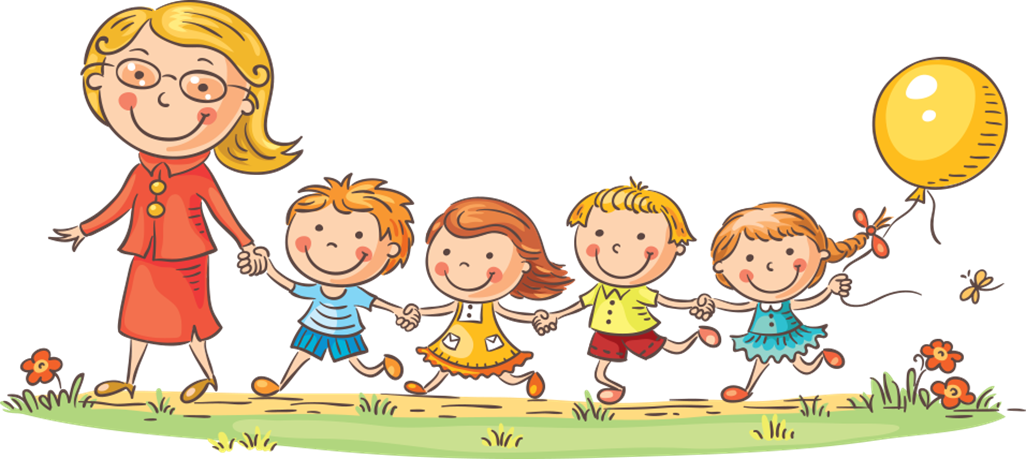 Слагаемые технологии визуализации учебной информации
комплекс учебных знаний
визуальные способы представления знаний
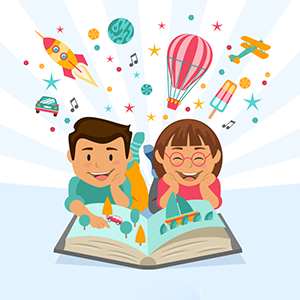 набор психологических приемов развития визуального мышления
визуально-технические средства передачи информации
Визуализация учебной информации
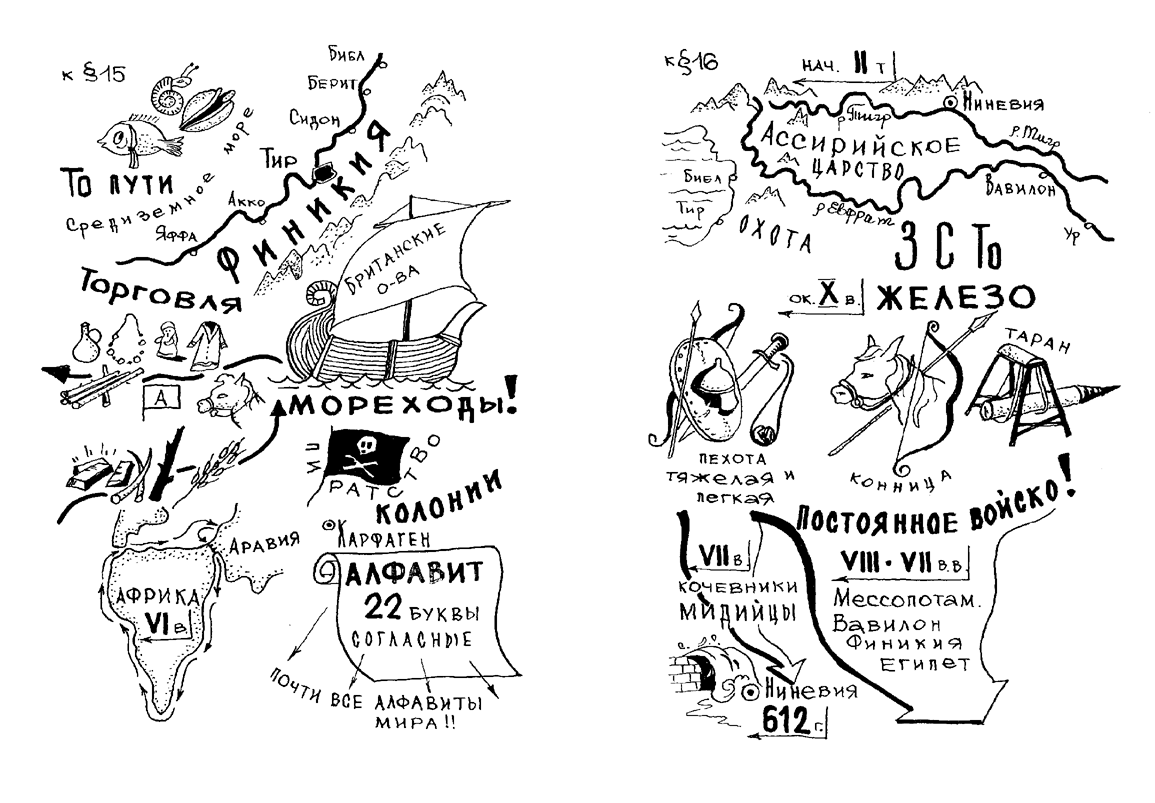 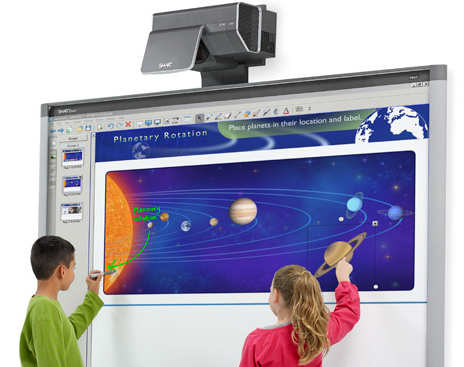 Функции визуализации учебной информации
помочь опредмечиванию словесного сообщения или предъявить сообщение, которое ребенок должен будет воплотить в форму рассказа или ответа на поставленные вопросы;
проконтролировать полноту и характер усвоения переданной учителем информации;
способствовать развитию воображения и фантазии;
выявить характер индивидуального восприятия и переработки учебной информации;
активизировать познавательный интерес;
сконцентрировать внимание на чем-то важном; переключить внимание на другой объект;
вызвать определенные ассоциации;
Функции визуализации учебной информации
развить способности к анализу и сравнению;
организовать тренировку внимательности и наблюдательности;
сформировать способности делать выводы и логические умозаключения;
сформировать способности видеть и проводить аналогии, осознавать и обосновывать свою точку зрения, аргументировать свою позицию, закреплять изученный материал;
развить критическое мышление; 
интегрировать новые знания;
связать полученную информацию в целостную картину о том или ином явлении или объекте.
Техники визуализации учебной информации
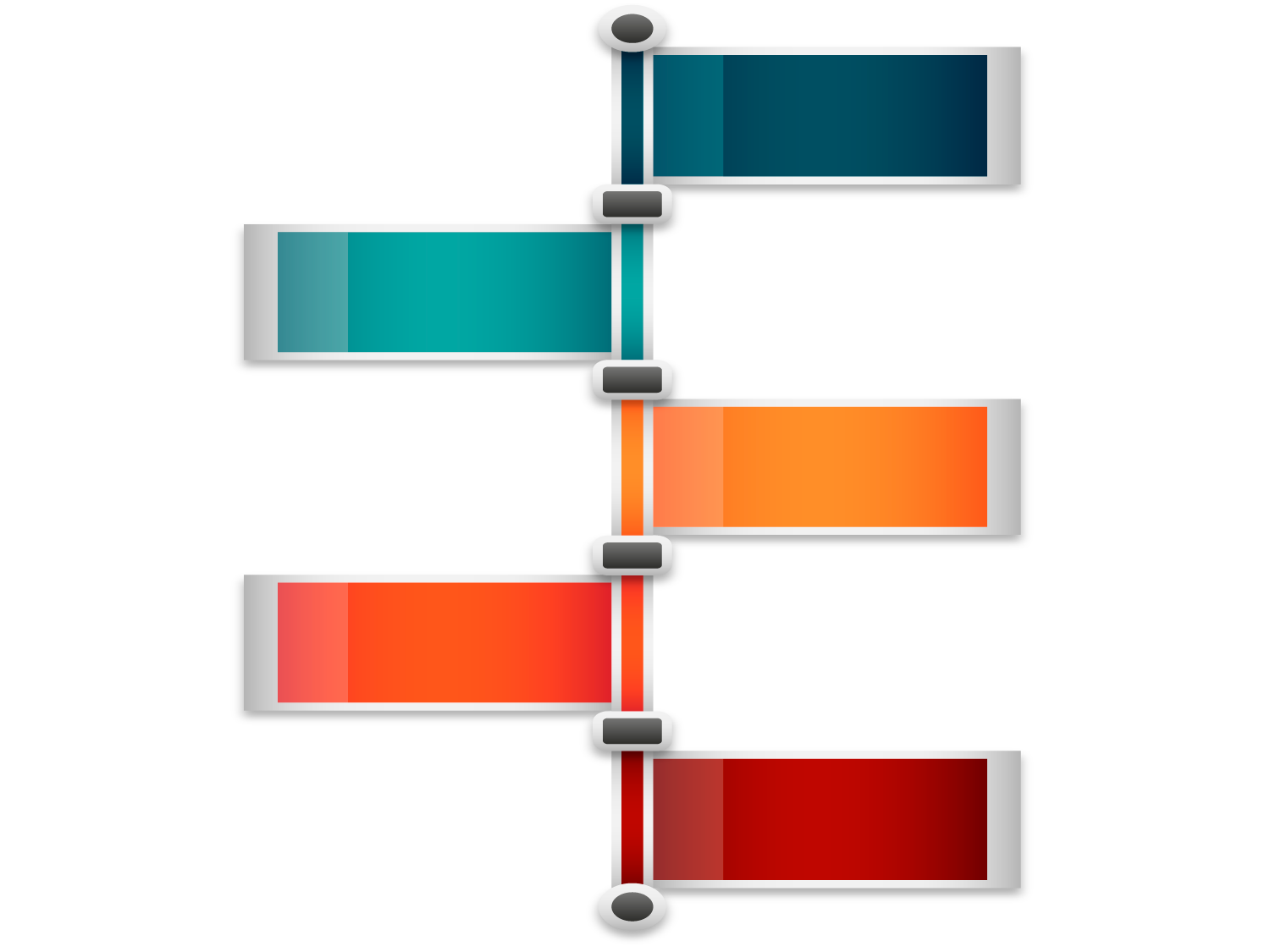 Таймлайн
Скрайбинг
Инфографика
Мнемотехника
Интеллект-карта
Техники визуализации учебной информации
Таймлайн
(англ. timeline – «линия времени»)
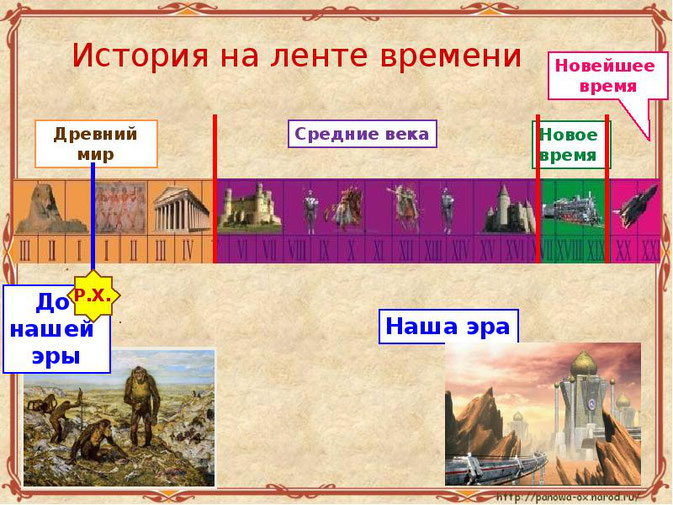 Техники визуализации учебной информации
Интеллект-карта
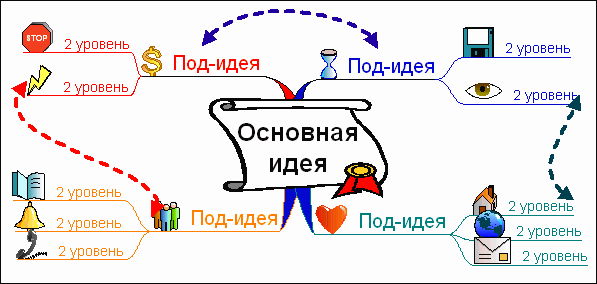 Техники визуализации учебной информации
Скрайбинг
(англ. «scribe» – набрасывать эскизы)
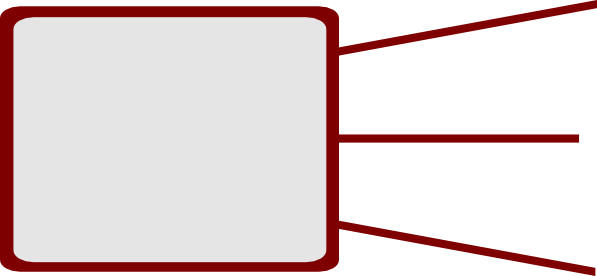 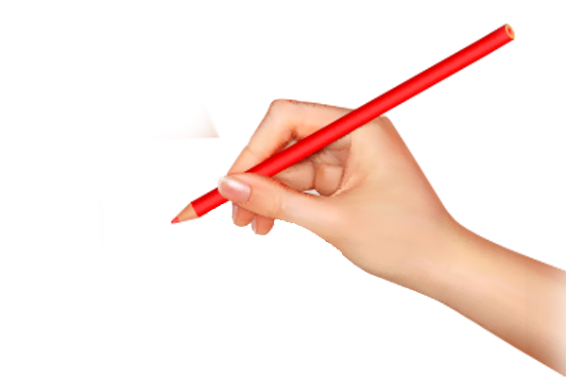 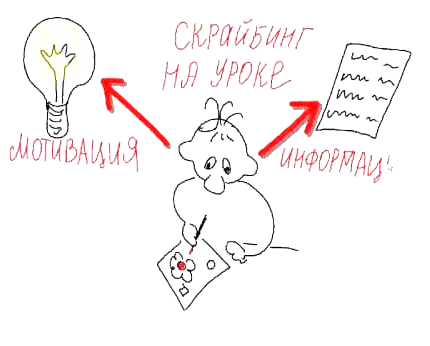 Техники визуализации учебной информации
Инфографика
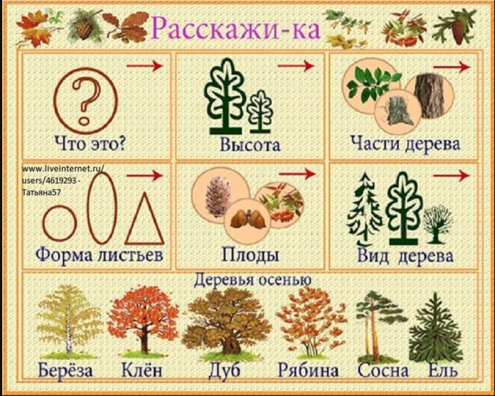 Использование инфографики в образовательном процессе
Визуализация в обучении  позволяет решить следующие педагогические задачи: 
‒ обеспечение интенсификации обучения;
‒ активизации учебной и познавательной деятельности;
‒ формирование и развитие критического и визуального мышления, зрительного восприятия;
‒  формирование образного представления знаний и учебных действий;
‒ передача знаний;
‒ формирование умения распознавания образов;
‒ повышения визуальной грамотности и визуальной культуры;
‒  перенос образовательной информации;
‒ формирования навыков автоматизированного контроля знаний.
Визуализация информации
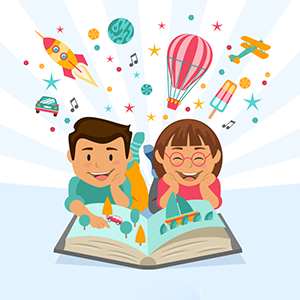 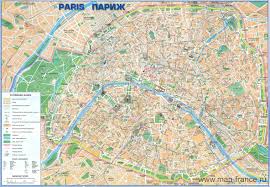 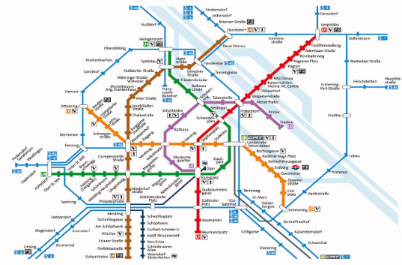 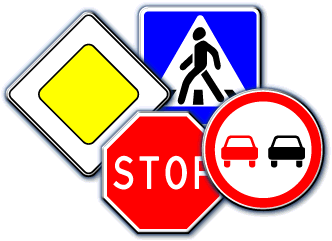 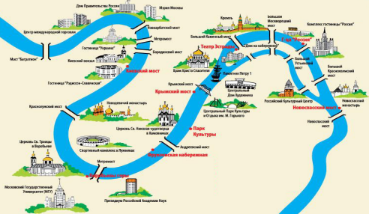 Методически грамотный подход к визуализации обеспечивает и поддерживает переход обучающегося на более высокий уровень познавательной деятельности, стимулирует креативный подход.
Интеллект-карты как способ активизации интеллектуальной активности посредством визуализации информации
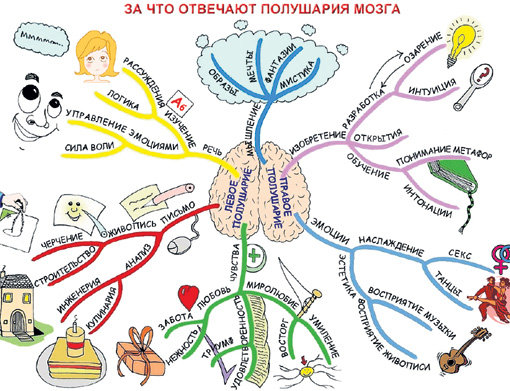 Интеллект-карта
В современном мире с большим потоком информации, применение интеллект-карт в обучении школьников может дать огромные положительные результаты, поскольку дети учатся выбирать, структурировать и запоминать ключевую информацию, а также воспроизводить её в последующем.
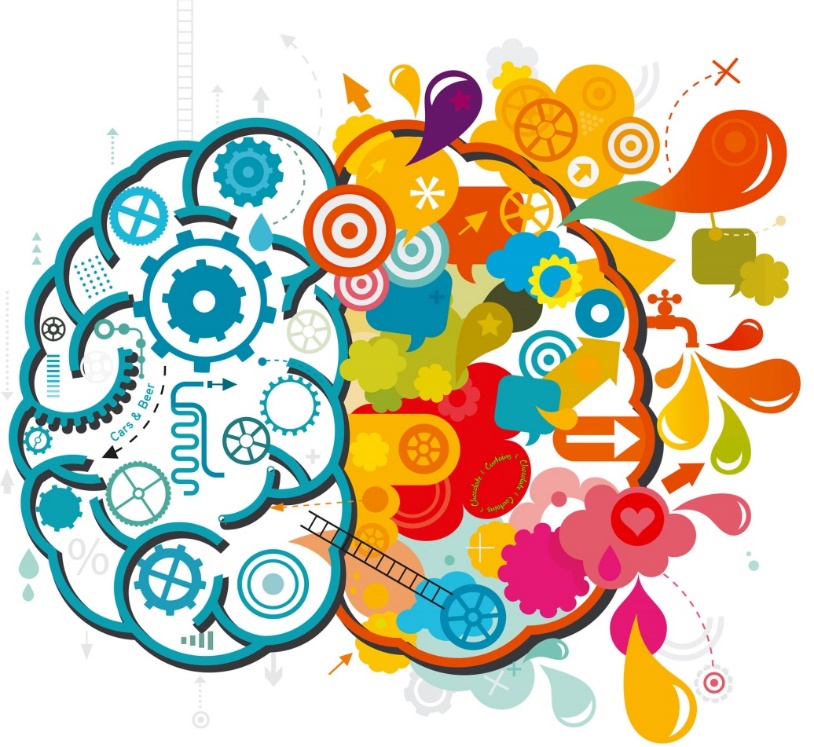 Тони Бьюзен (автор) подчеркивал, что при рисовании интеллект-карт существенно включается в работу 
правое полушарие мозга, отвечающее за эстетику и целостный подход. 

Интеллект-карты интегрируют изображения, цвета и символы, можно говорить о них как о 
методе «целостного» мышления.
Ассоциации, которые способствуют запоминанию, могут подкрепляться символическими рисунками. То есть, рисуя интеллект-карту по какой-то проблеме, мы обдумываем ее другой частью мозга. 
Всегда полезно рассмотреть проблему с разных сторон.
Это сильная графическая техника, которая предоставляет универсальный ключ для открытия потенциала мозга.
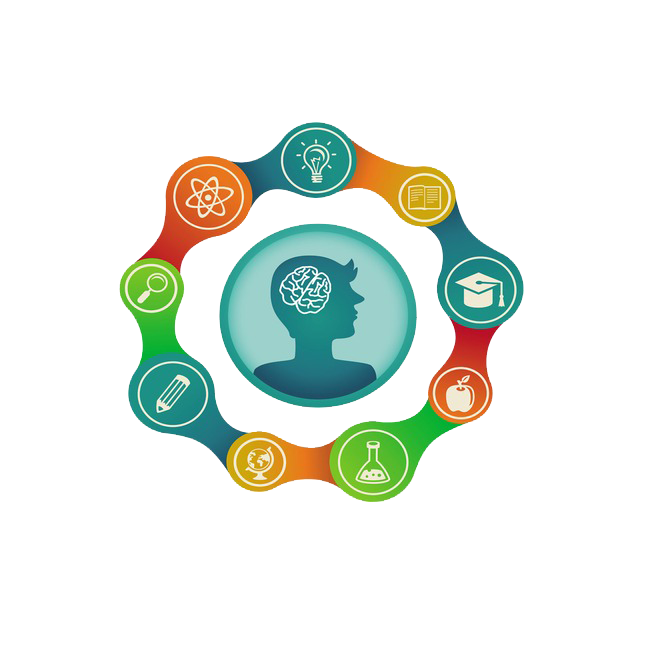 Рекомендации Тони Бьюзенапо составлению интеллект-карт
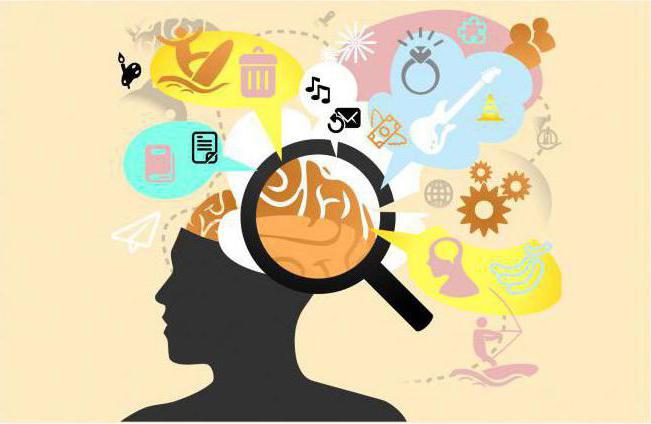 Рекомендации Тони Бьюзенапо составлению интеллект-карт
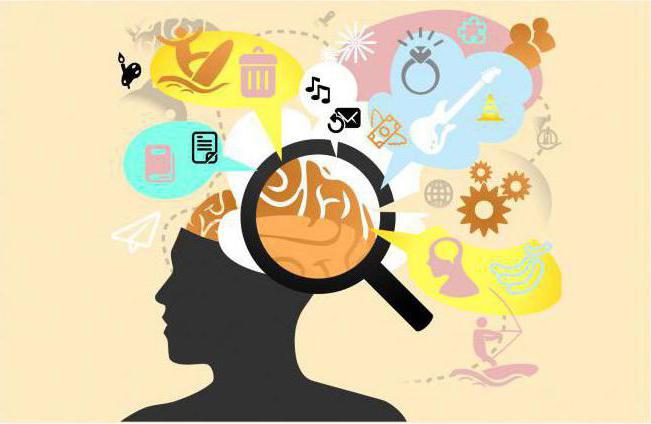 Виды интеллект-карт
стандартные карты
скоростные карты
отражает: что я знаю по этой теме; что я скажу; краткий одноцветный конспект, сделанный перед или ответом
множество классических интеллект-карт, служащих для усвоения знаний, записи идей и раскрытия собственной индивидуальности
мегакарты
мастер-карты
связанные друг с другом карты, где центральная карта с малым количеством уровней связана с последующими картами
объемные карты к целой области знаний, например; составляются непрерывно и предназначены для общего обзора  темы
Область применения интеллект-карт
запоминание материала, систематизация информации; 
планирование деятельности, подготовка к выступлениям;
решение творческих задач;
мозговой штурм;
презентации;
планирование и разработка проектов разной сложности;
составление списков дел;
общение; 
проведение тренингов;
развитие интеллектуальных способностей;
поиск решений в сложной ситуации; 
рассмотрение различных вариантов решения задач;
решение личных проблем.
Окружающий мир. 2 класс. Разнообразие растений
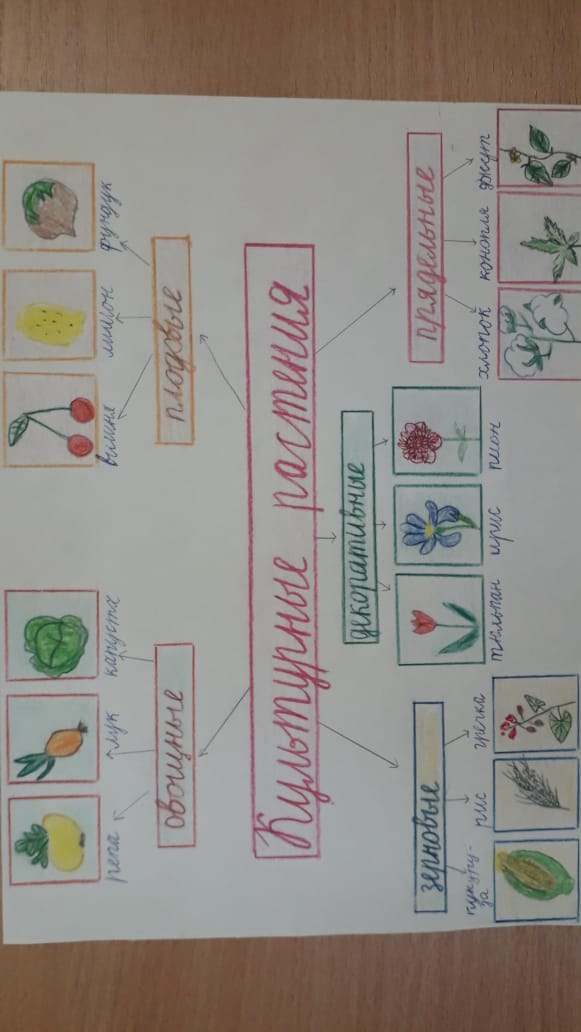 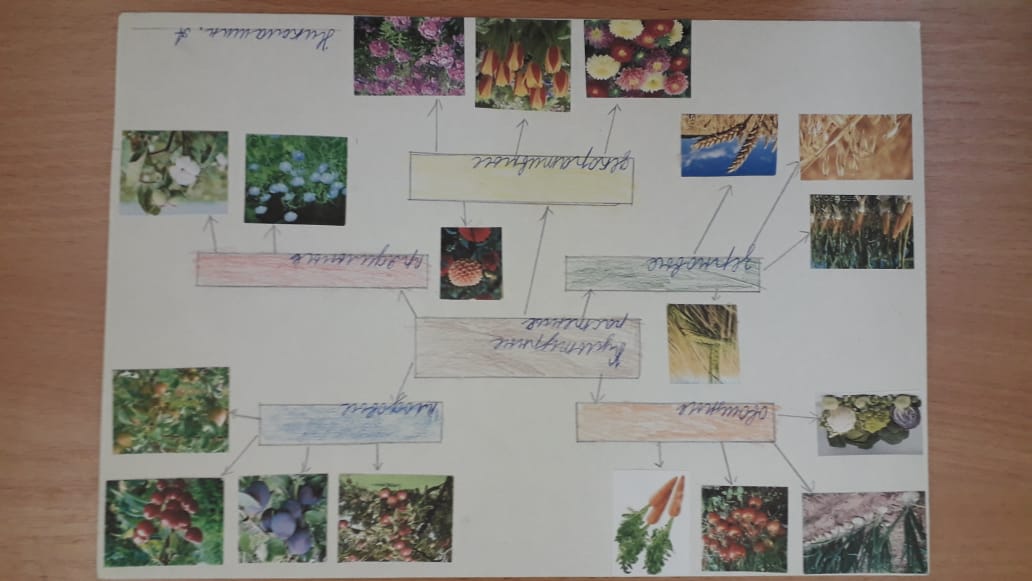 Окружающий мир. 2 класс. Разнообразие животных
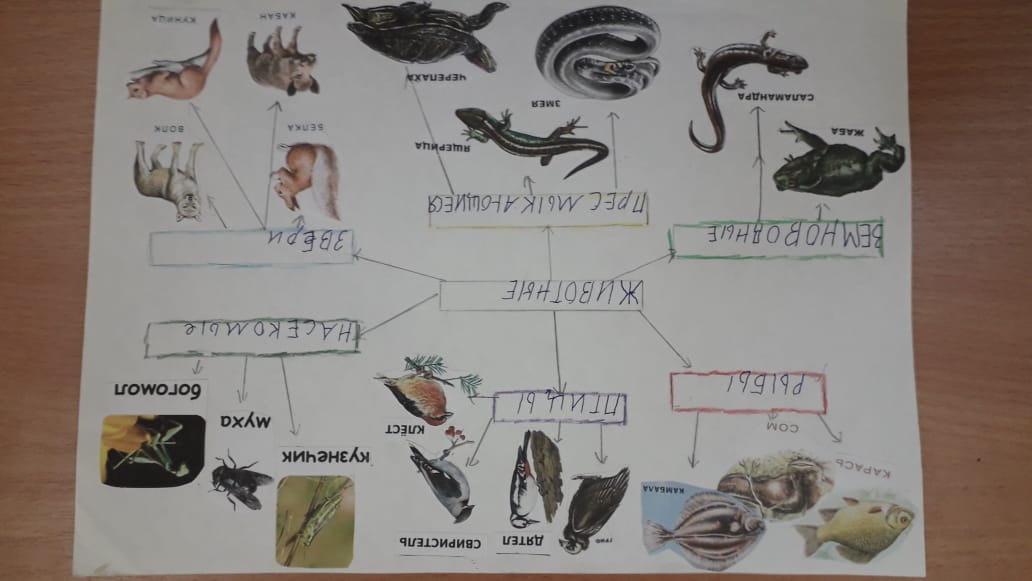 Окружающий мир. 2 класс. Строительная техника
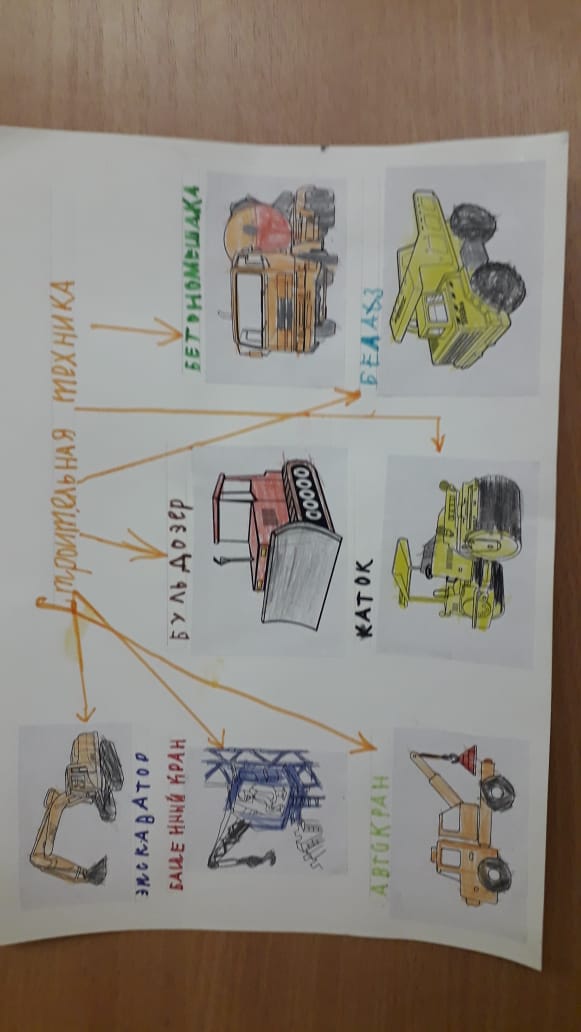 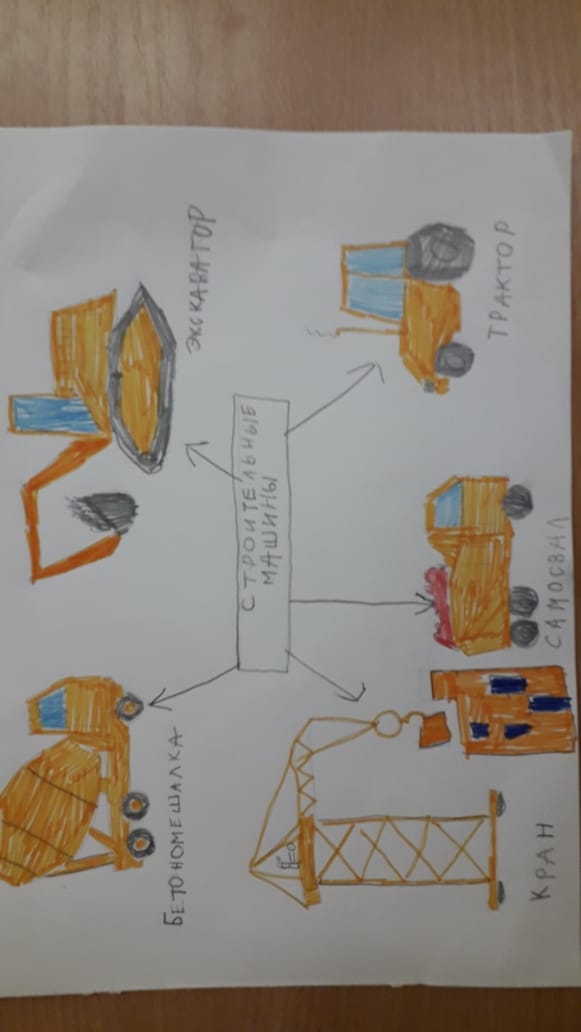 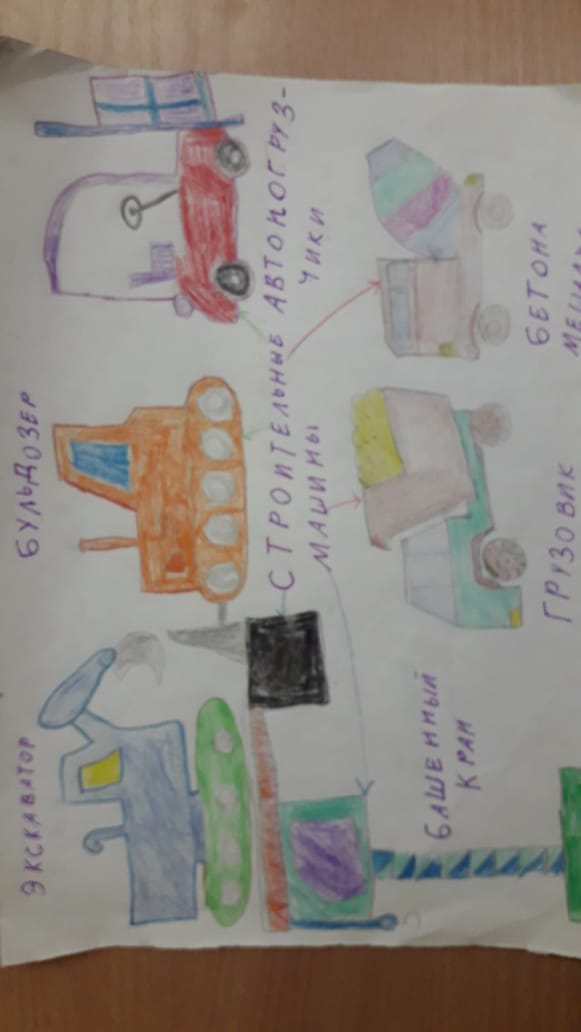 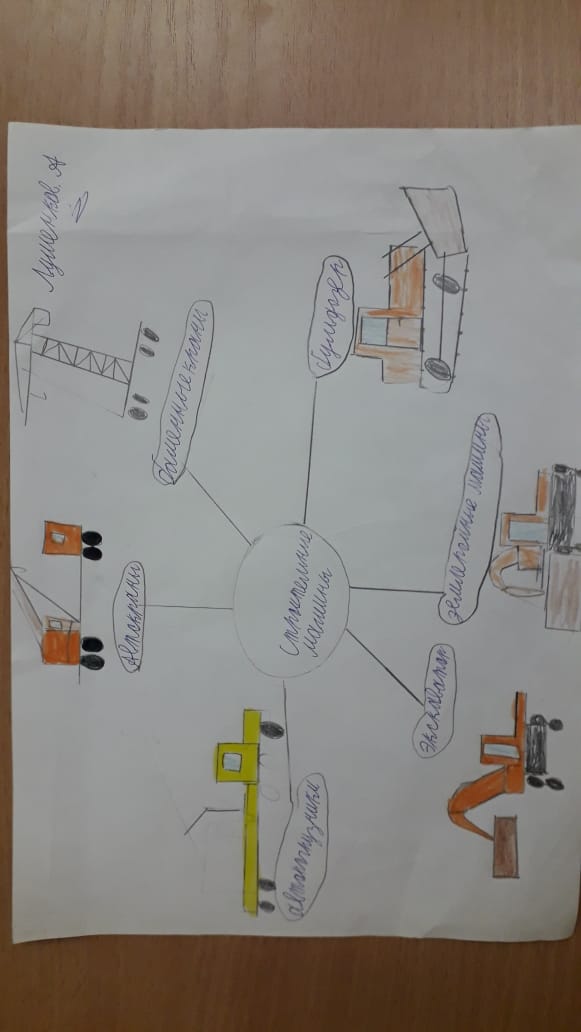 Интеллект-карта
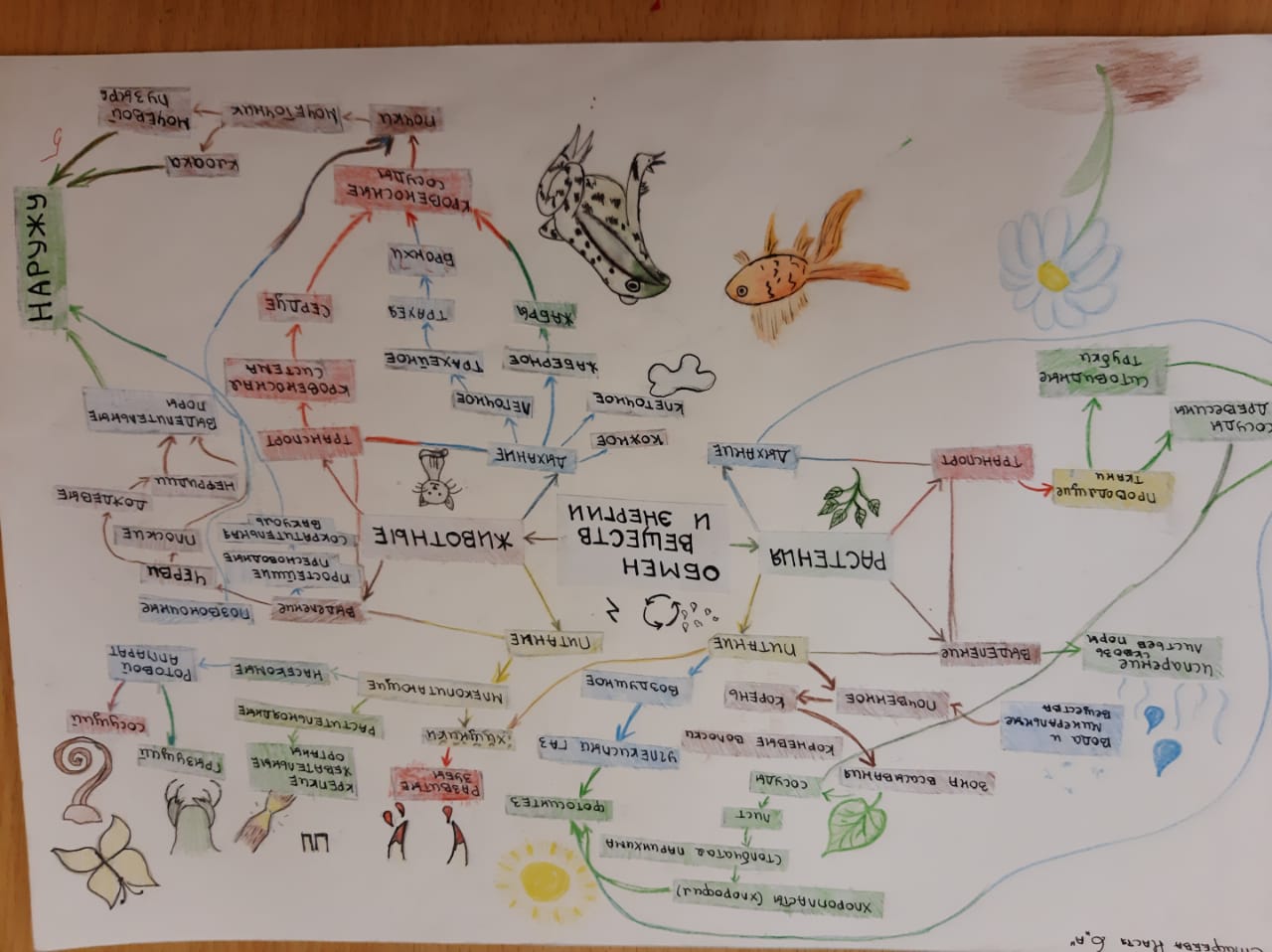 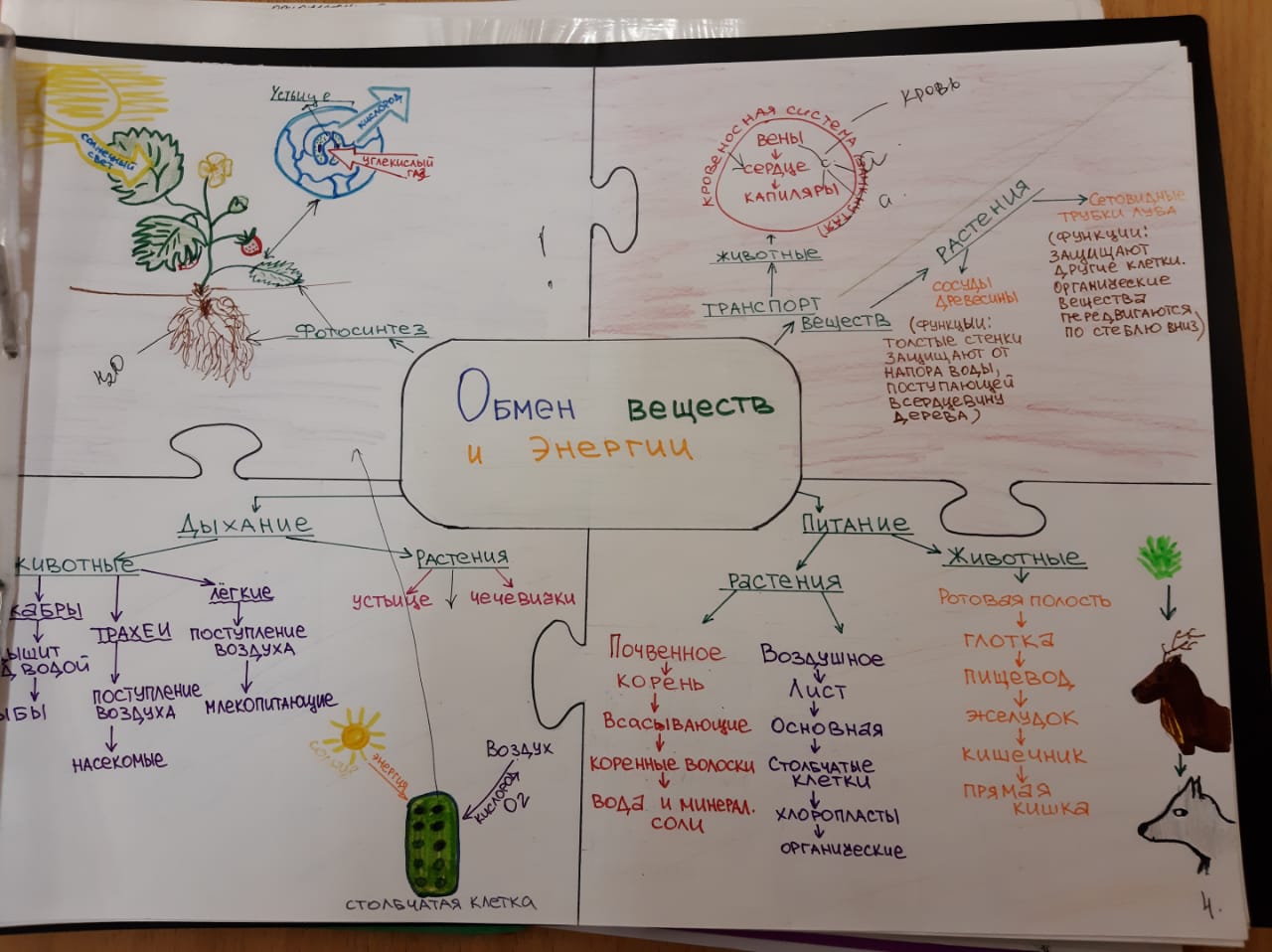 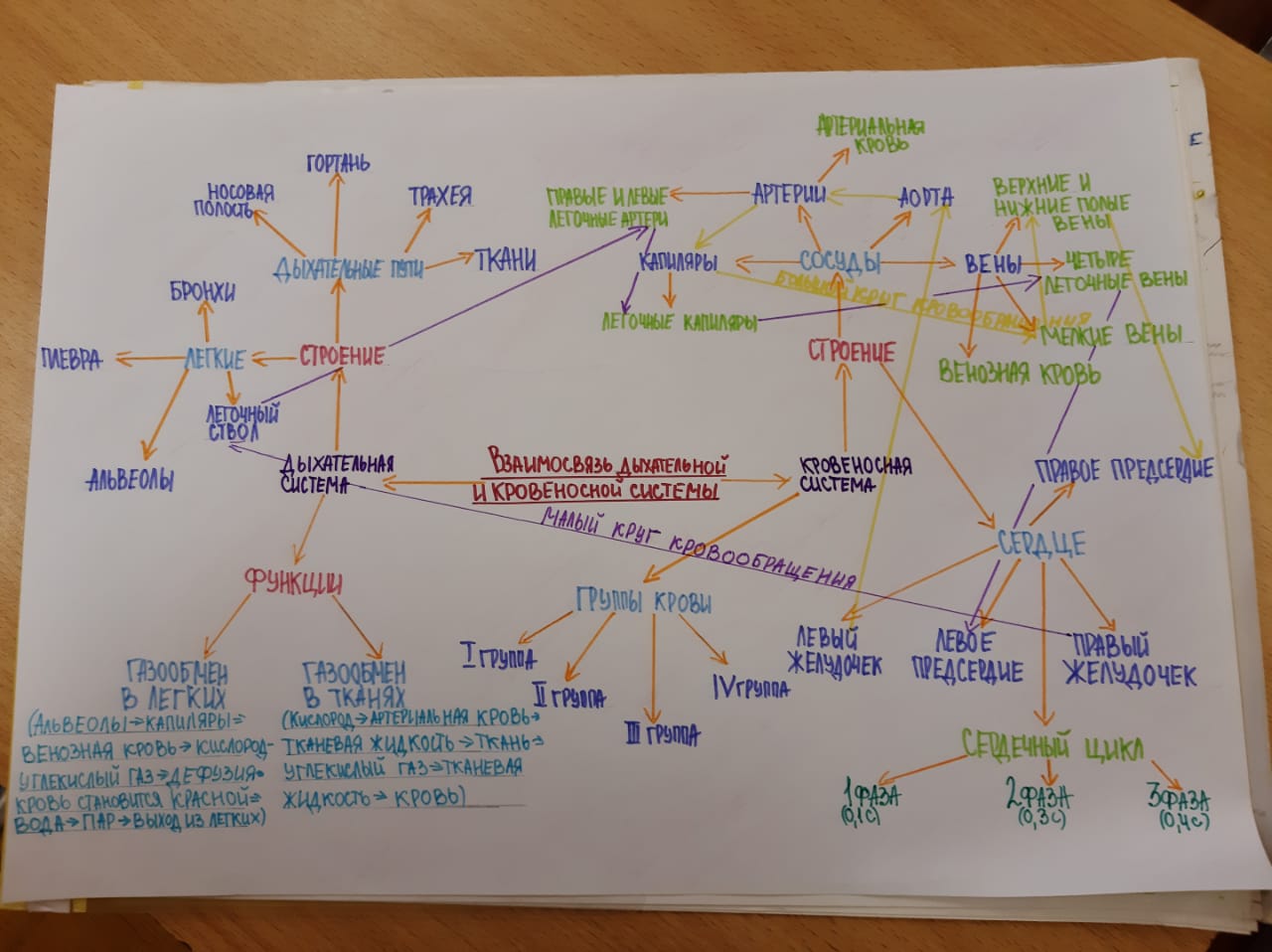 Интеллект-карта
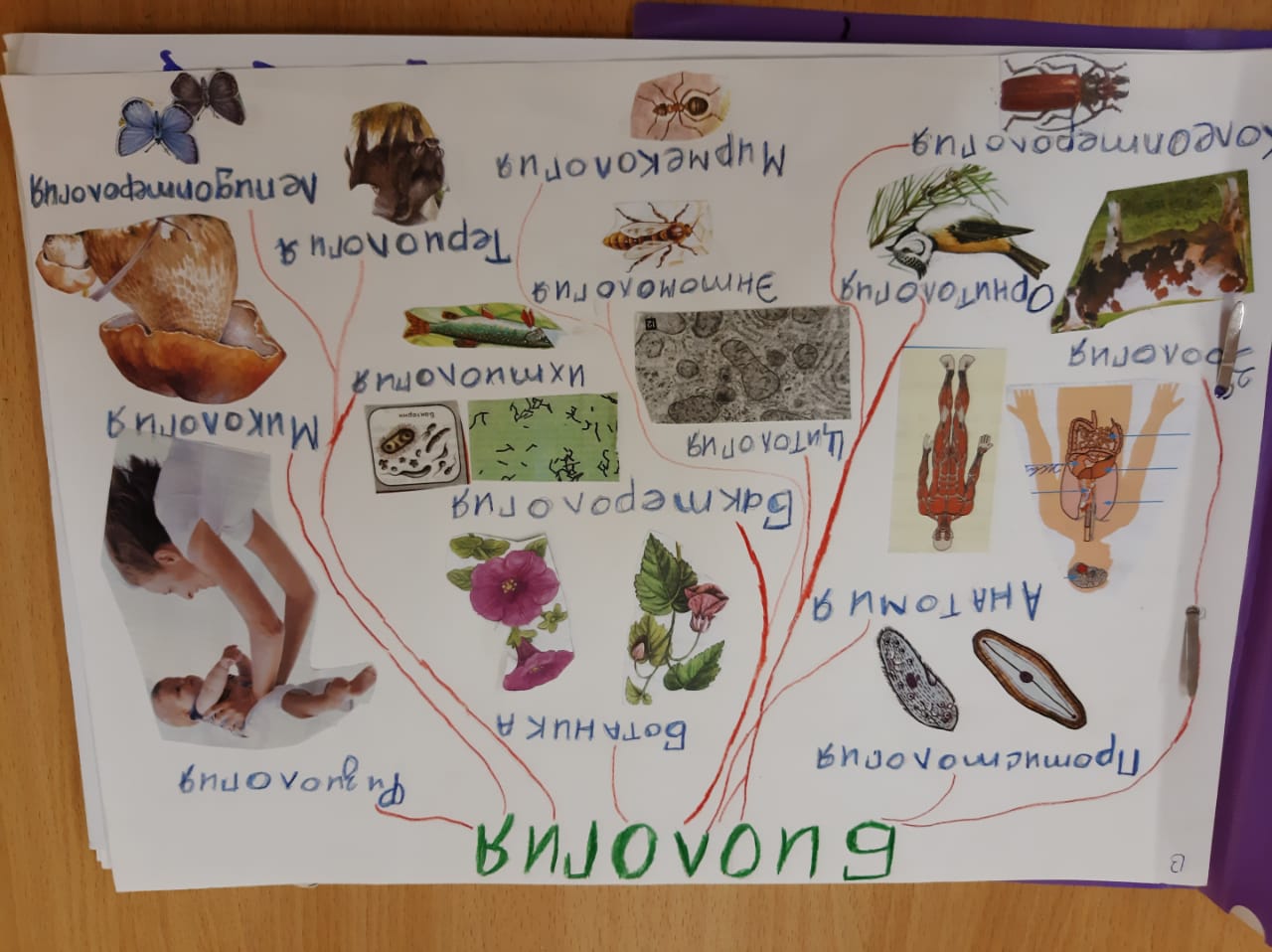 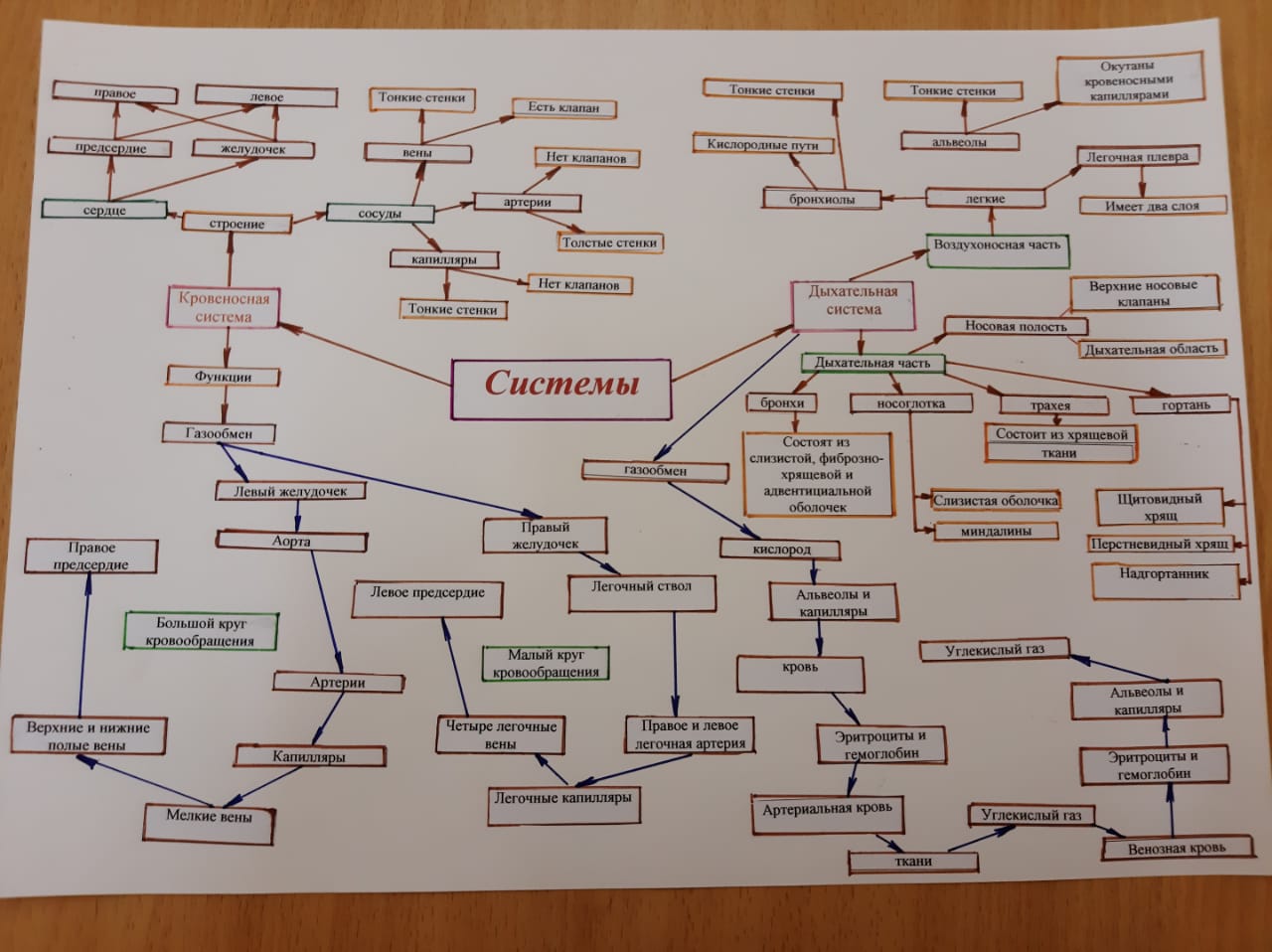 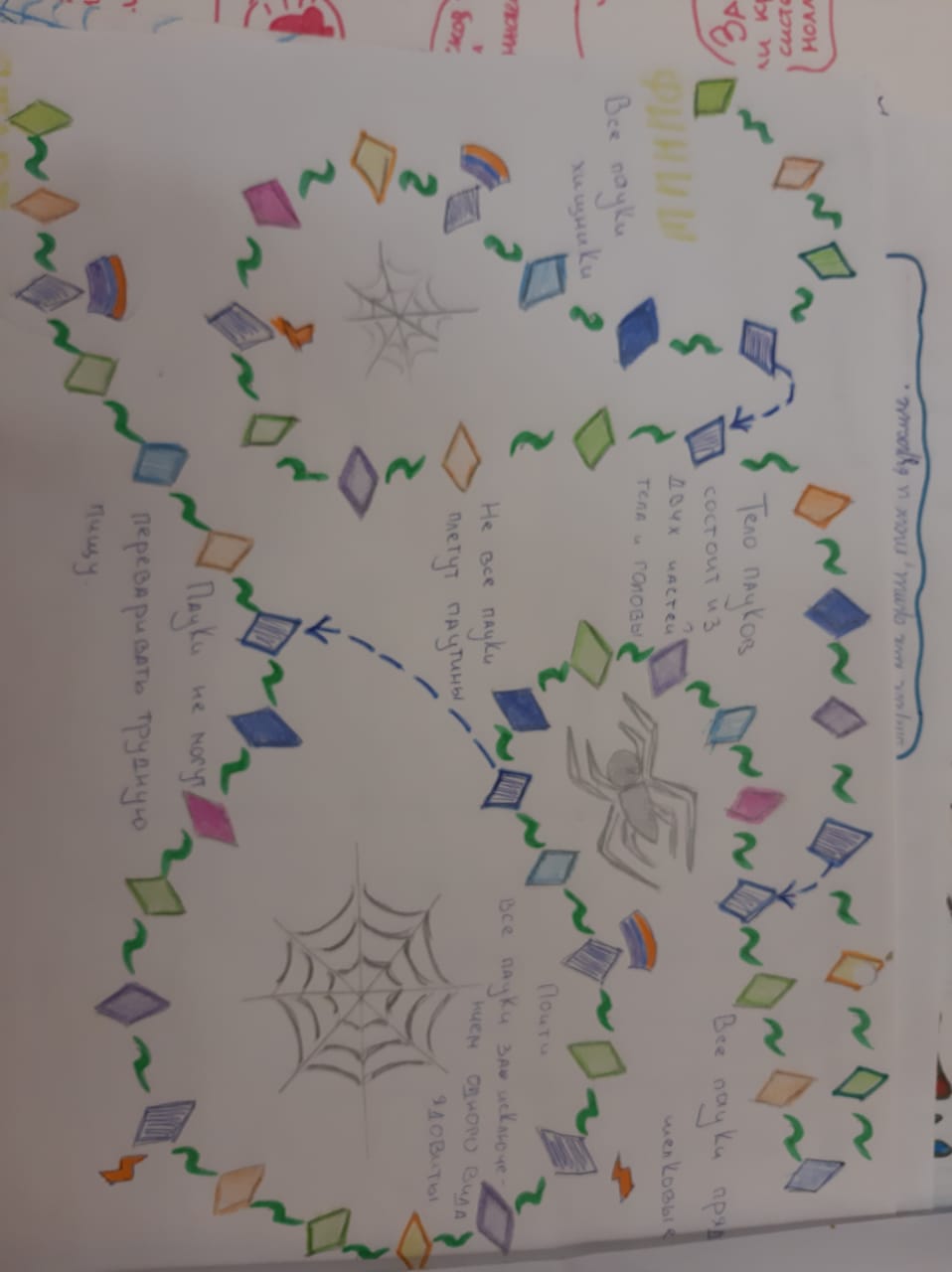 Интеллект-карта
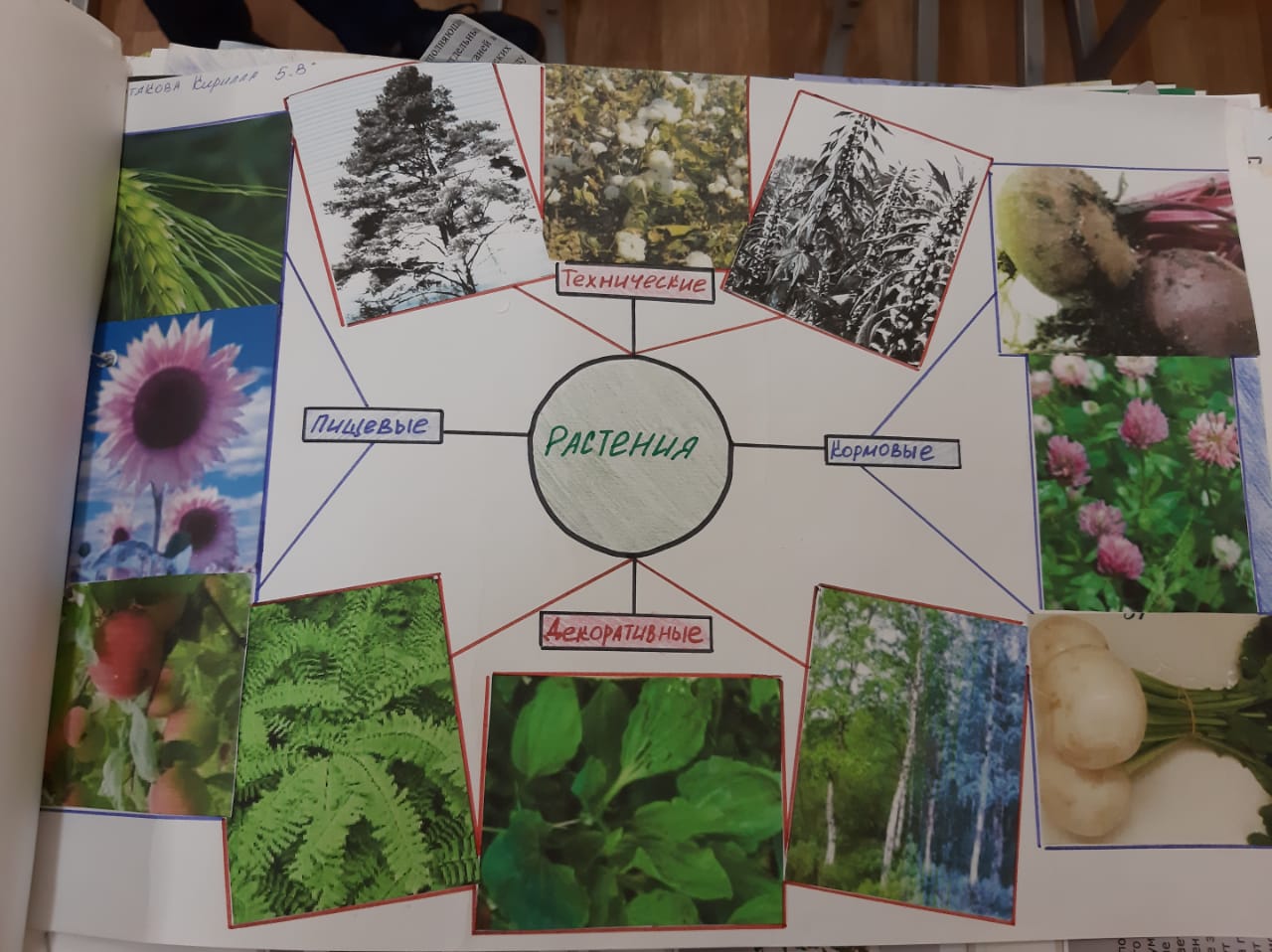 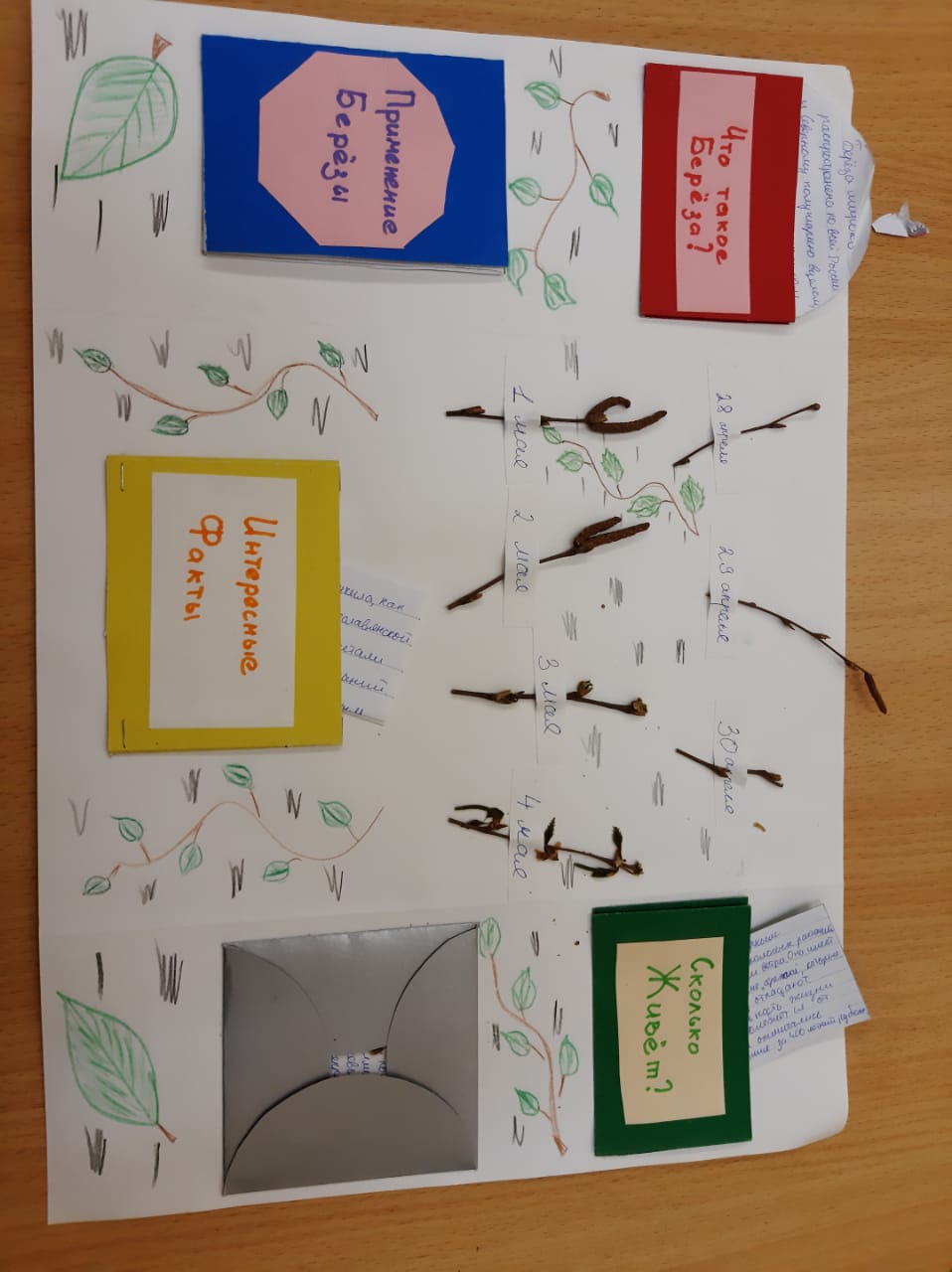 Интеллект-карта
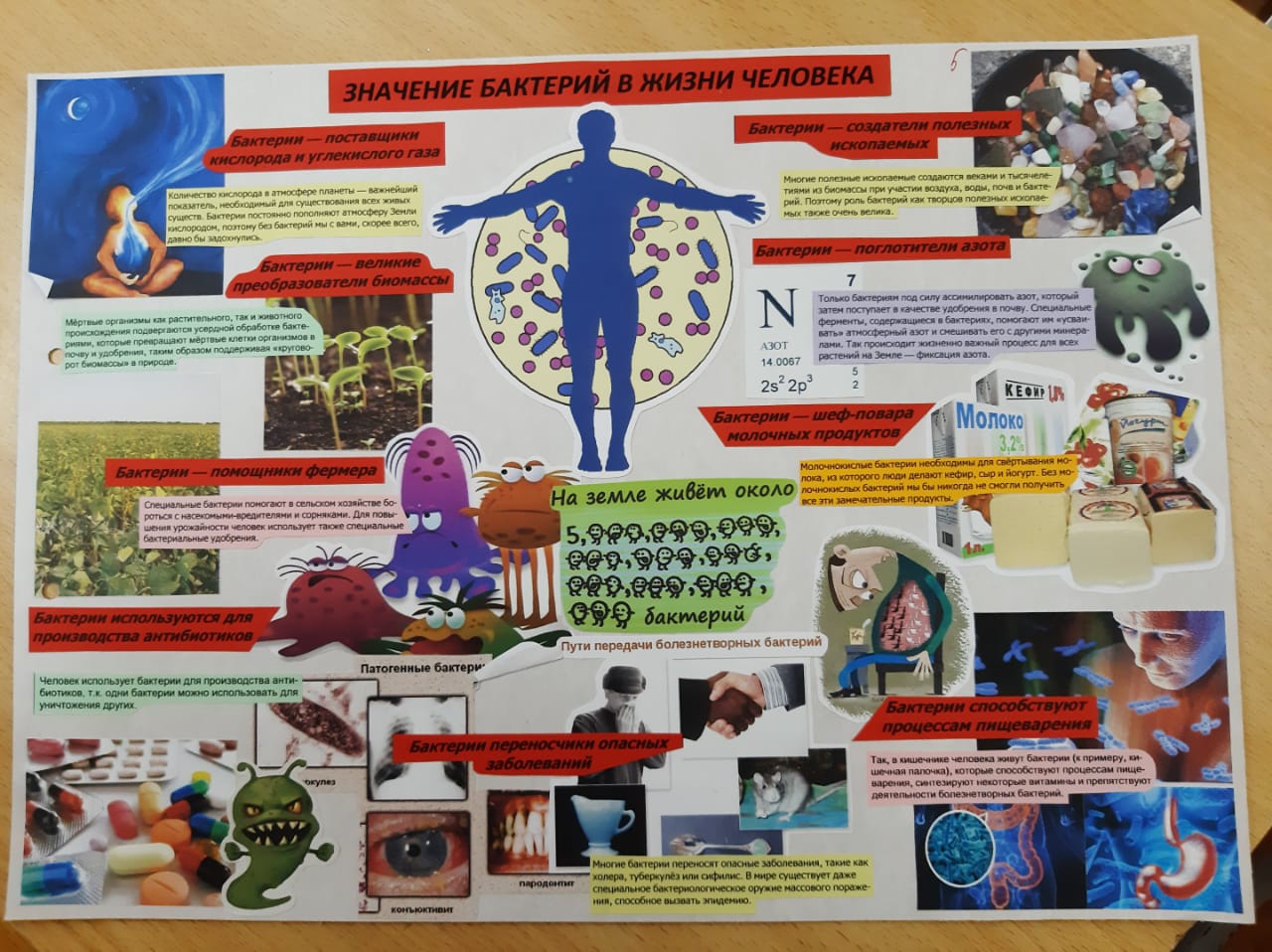 Интеллект-карта
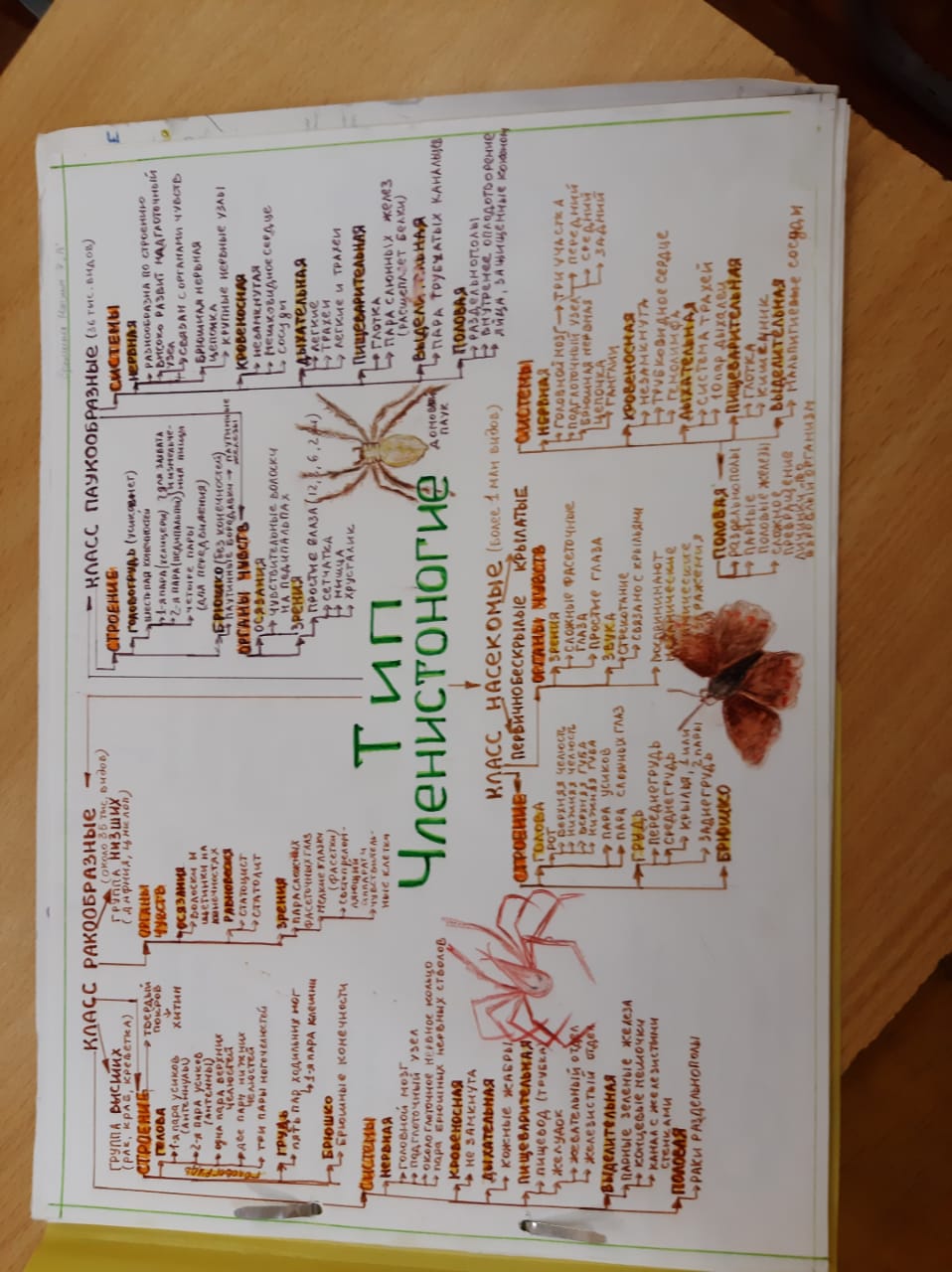 Интеллект-карты позволяют
Создание интеллект-карт будет эффективным и интересным методом обучения на любом уроке.
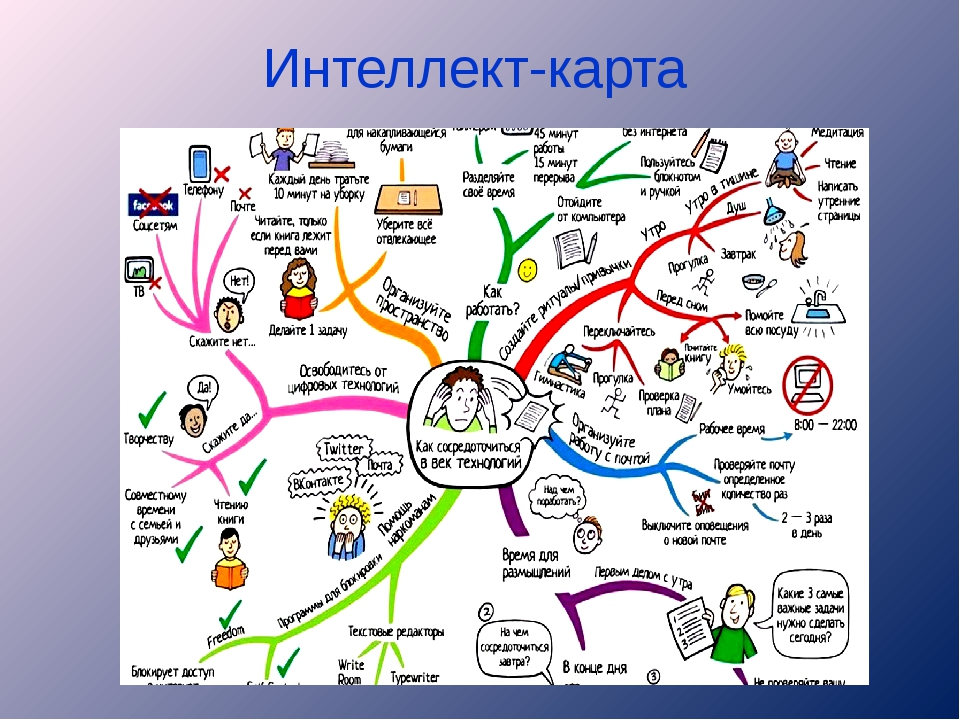 Скрайбинг. Визуализация информации при помощи графических символов
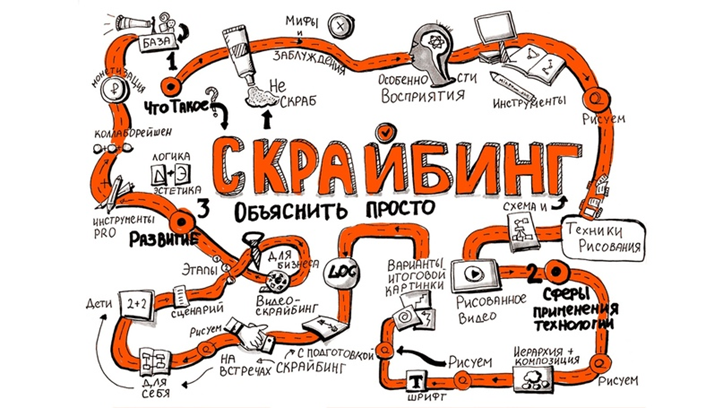 Техники визуализации учебной информации. Скрайбинг
Скрайбинг (от английского «scribe» – набрасывать эскизы или рисунки) – это способ визуализации информации при помощи графических символов.
Техники визуализации учебной информации. Скрайбинг
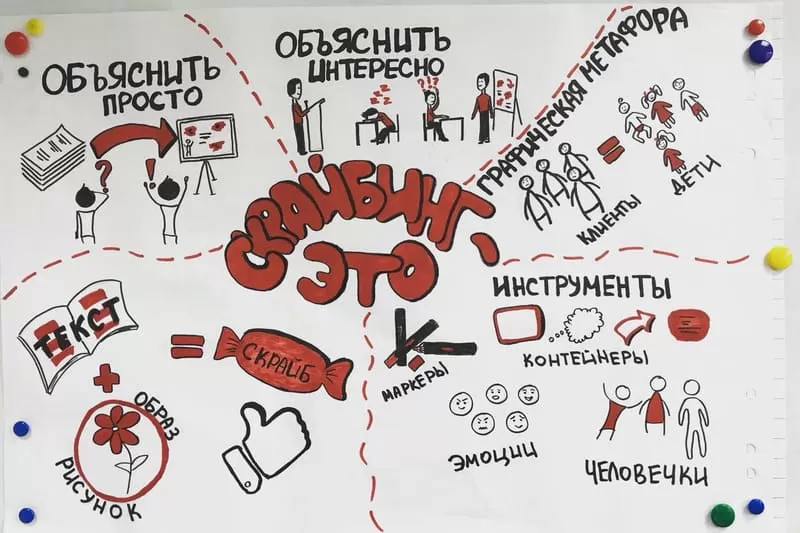 Зачем? Объяснить  просто, понятно и интересно (иногда смешно). 
Установить внутренние связи между правилом и жизнью.
Помочь запомнить, благодаря ярким графическим образам
Техники визуализации учебной информации. Скрайбинг
Разновидности скрайбинга
Я приду со школы в два часа.
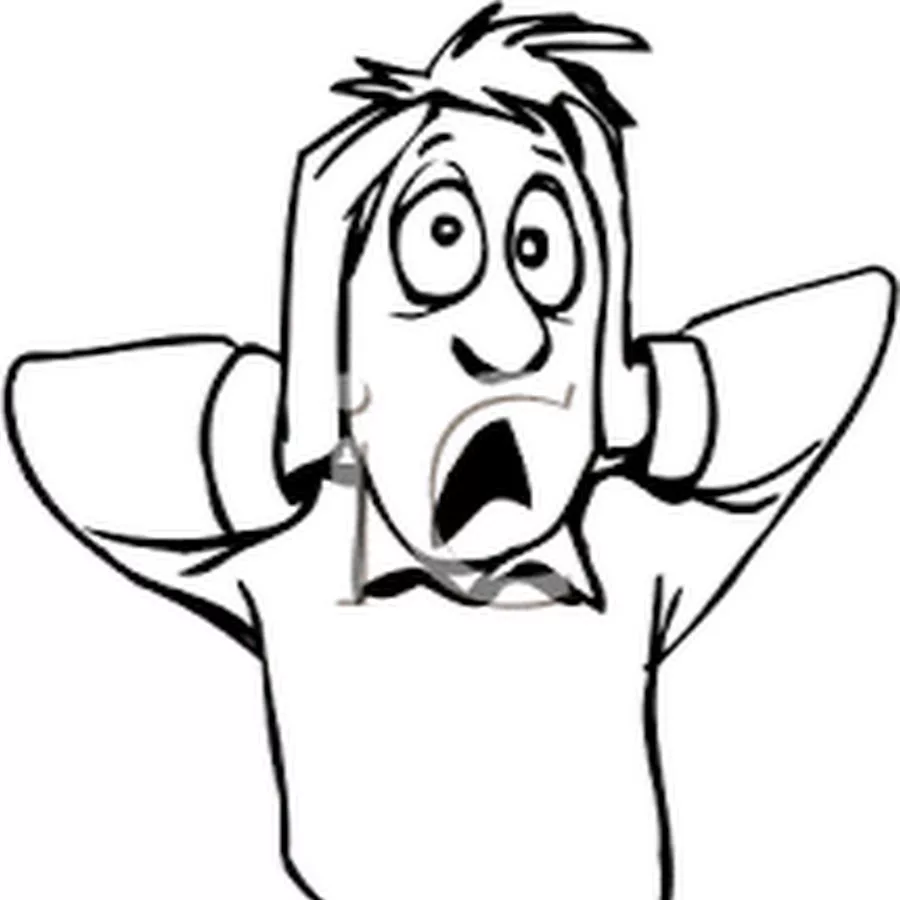 Я приду из школы в два часа.
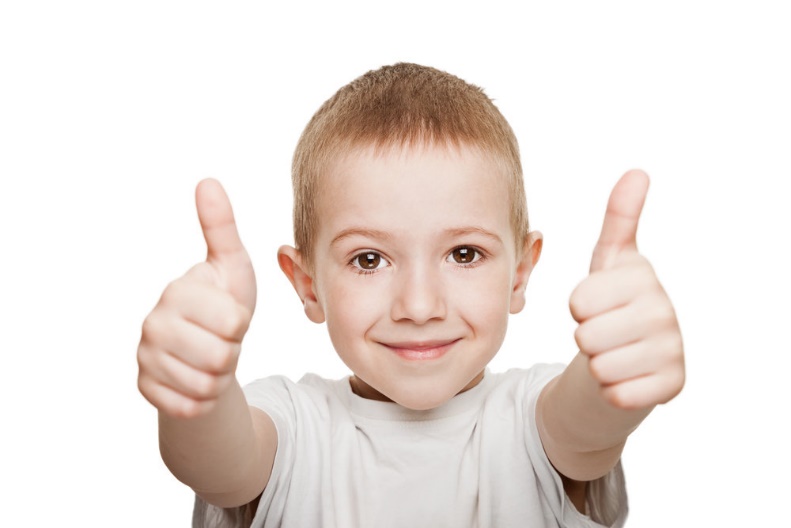 Основные этапы скрайбинга
Преимущество скрайбинга
Инфографика. Русский язык.                      2 класс. Значение предлогов
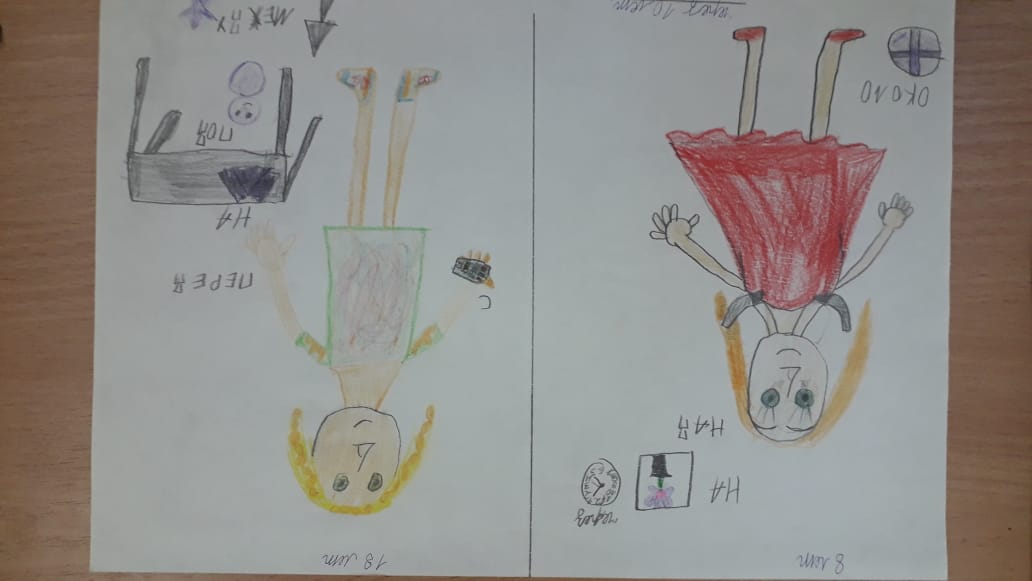 Инфографика. Русский язык. 5 класс
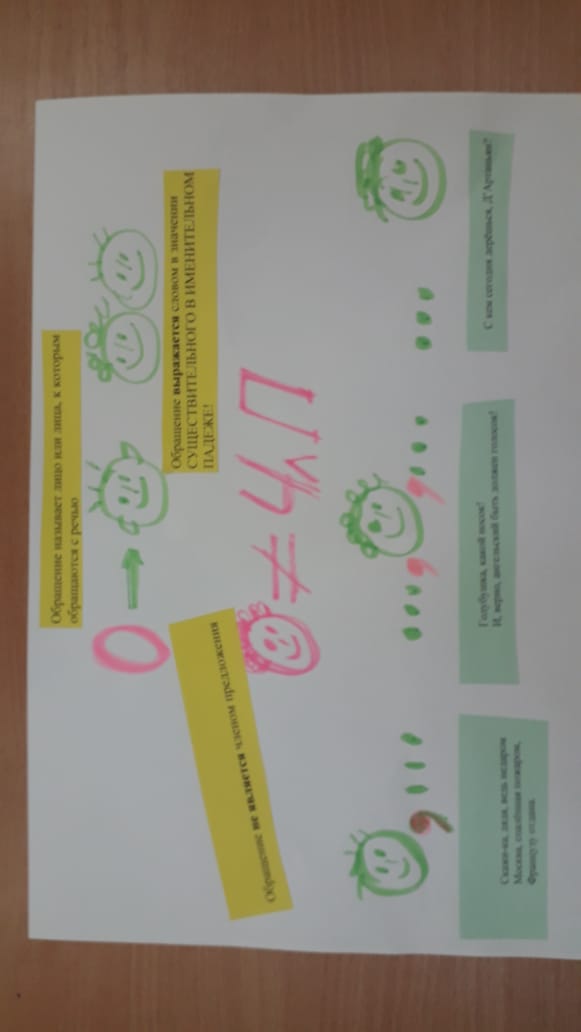 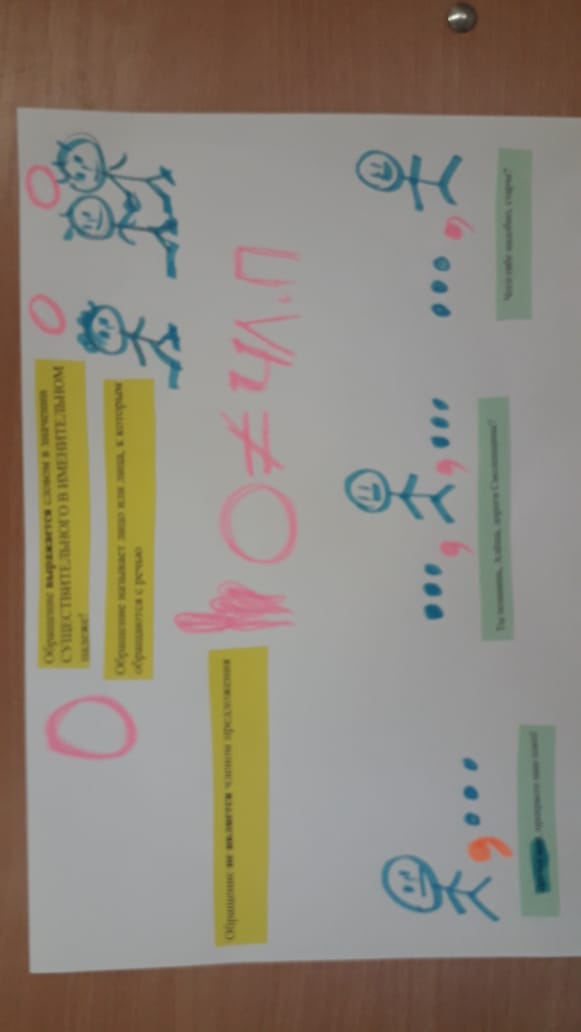 Инфографика. Литература
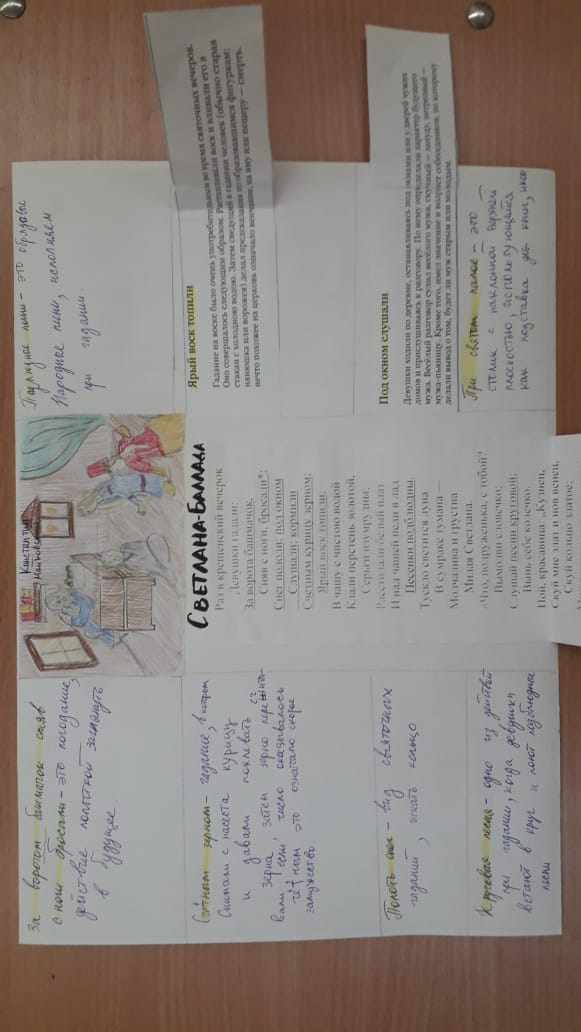 Инфографика. Литература
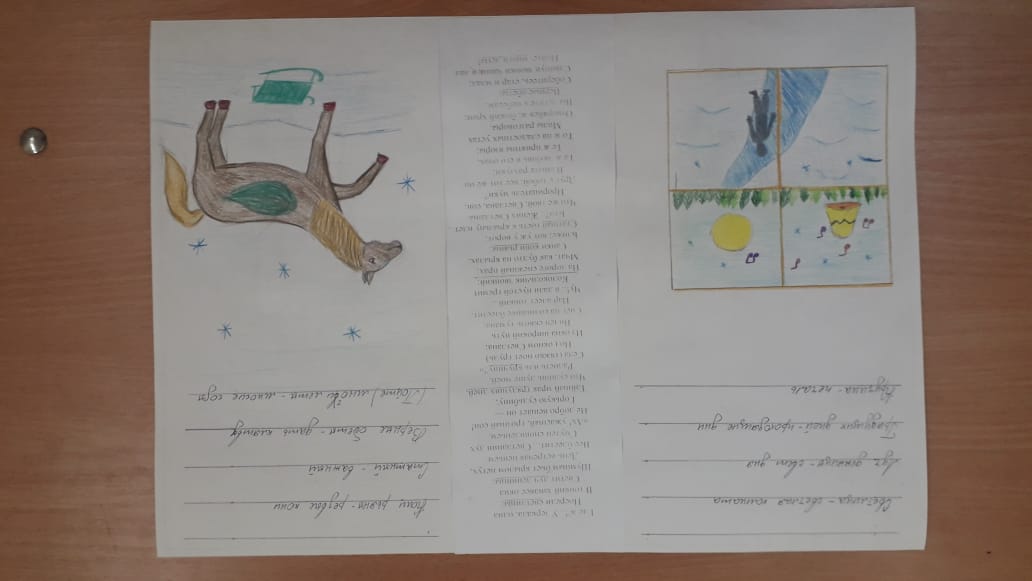 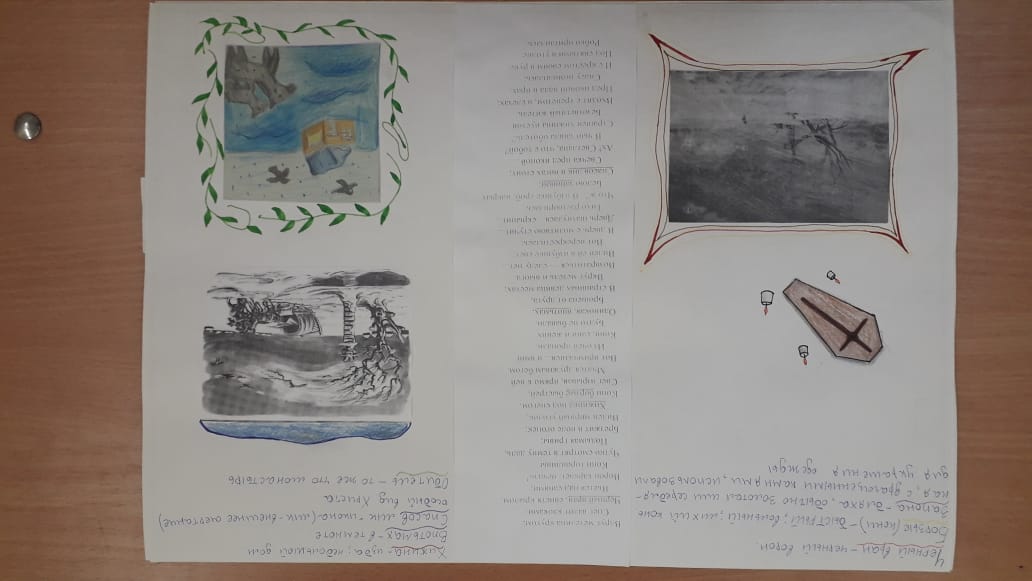 Использование                           приемов мнемотехники                      в процессе обучения
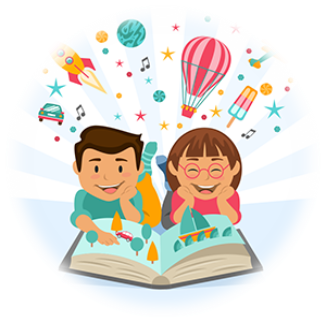 Мнемотехника – метод, облегчающий процесс запоминания
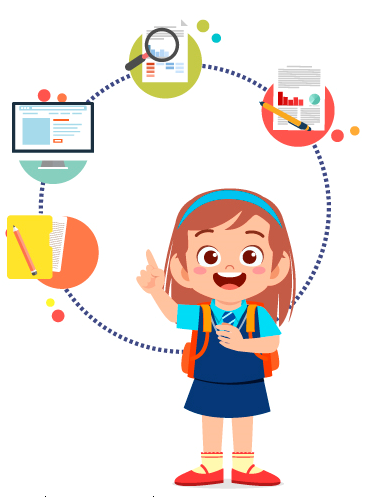 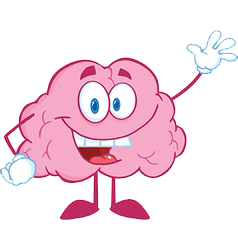 Приёмы мнемотехники
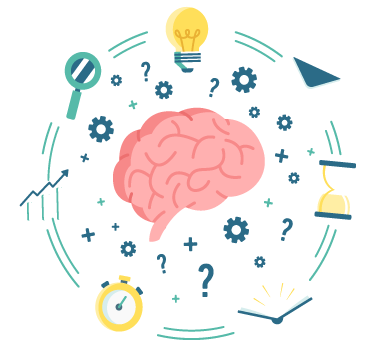 лингвистические
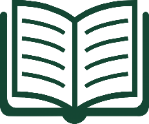 лингвистические
лингвистические
пространственные
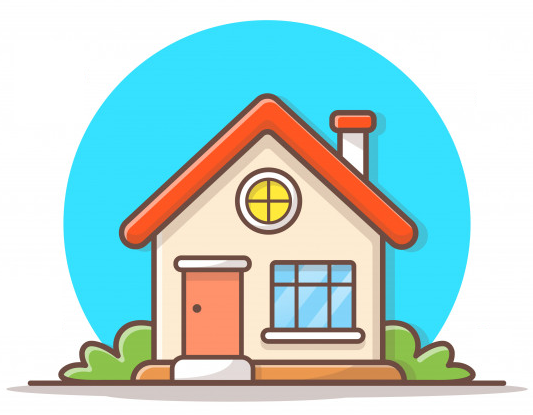 лингвистические
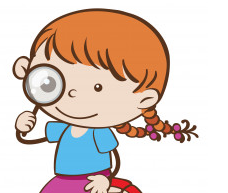 визуальные
лингвистические
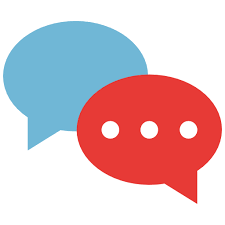 вербальные
лингвистические
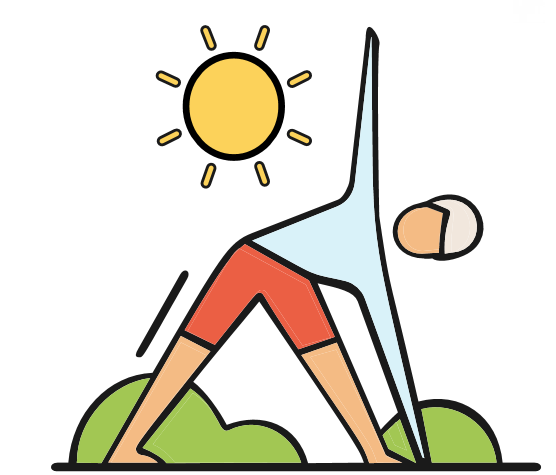 физические
Лингвистические мнемотехнические приёмы
soft-hearted
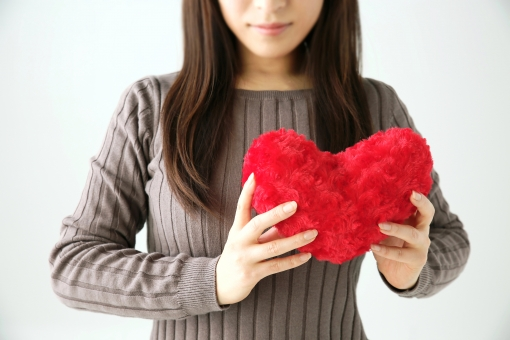 Визуальные мнемотехнические приёмы
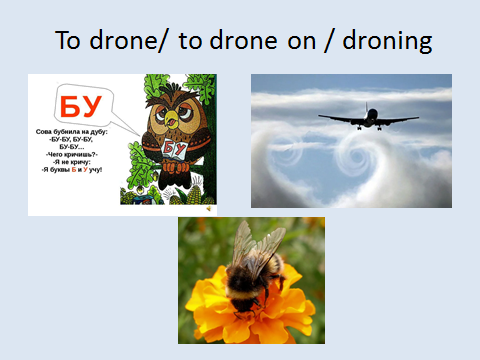 Визуальные мнемотехнические приёмы
spend money on…
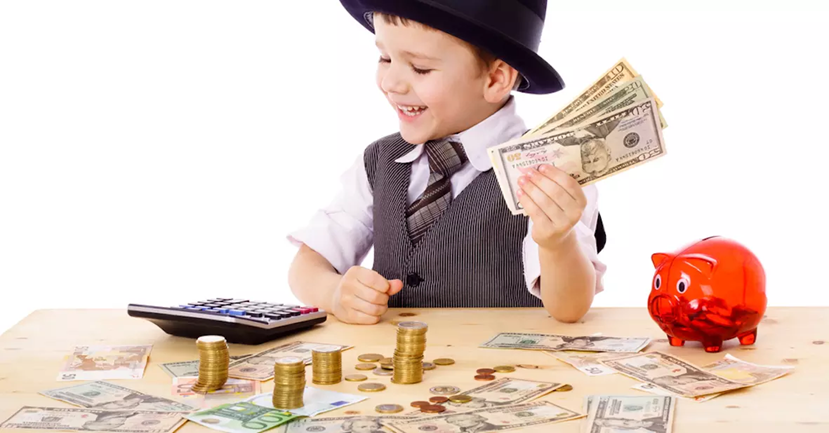 spend time…
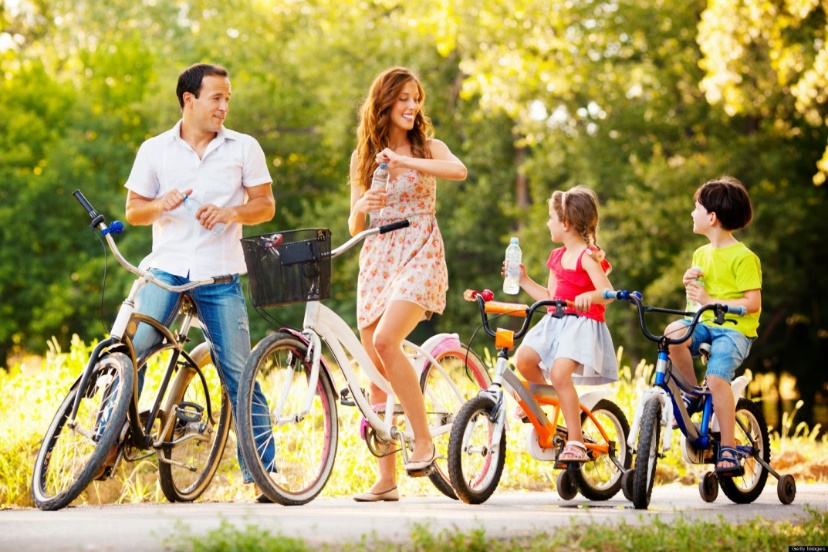 Australia’s  Past- чтение текста с извлечением информации
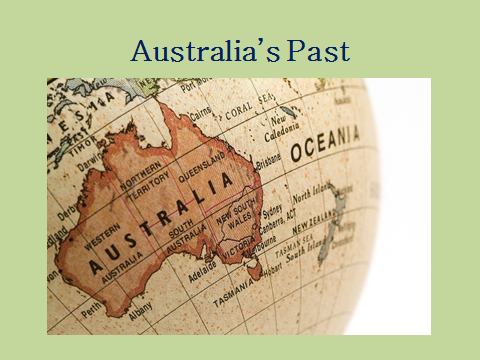 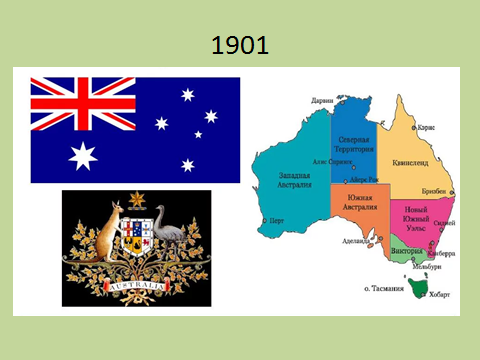 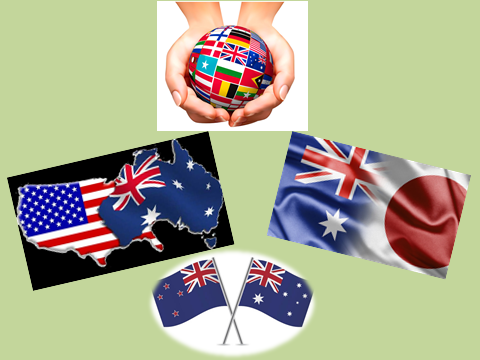 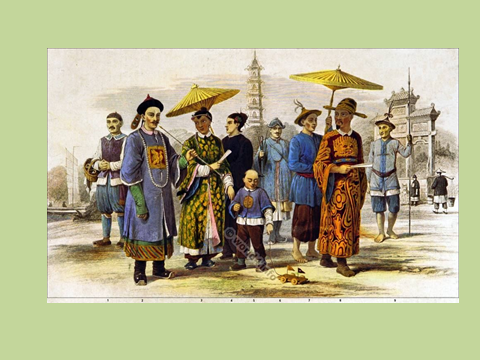 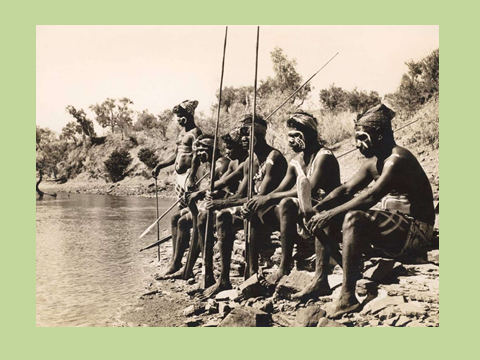 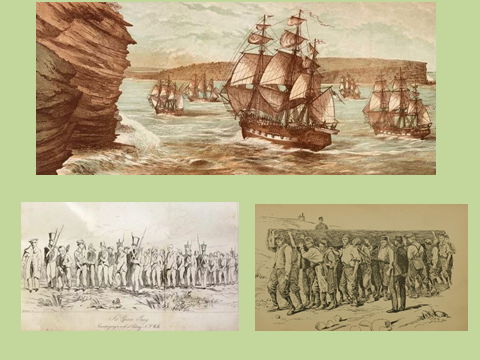 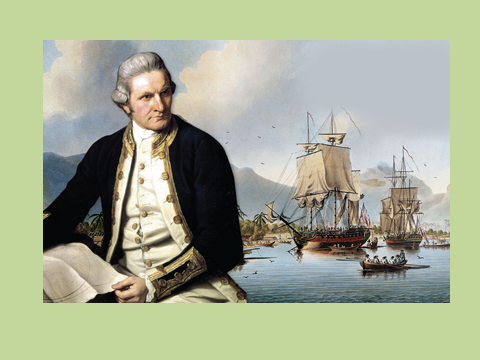 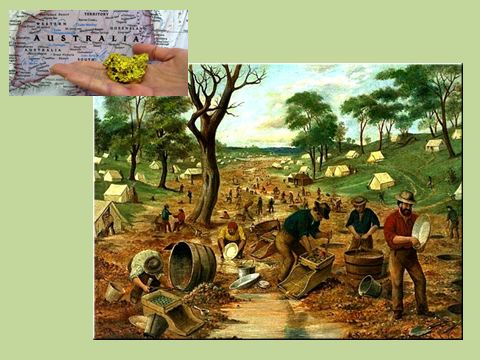 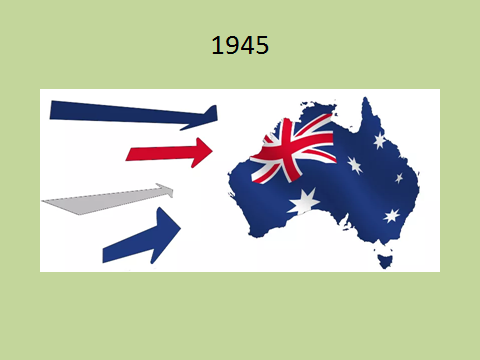 6 класс
Физические мнемотехнические приёмы
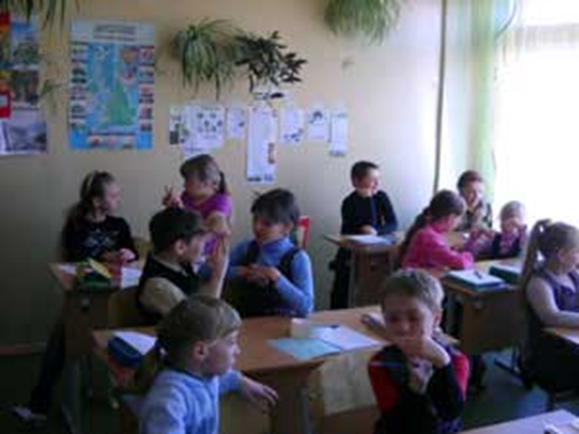 “Spidergram”
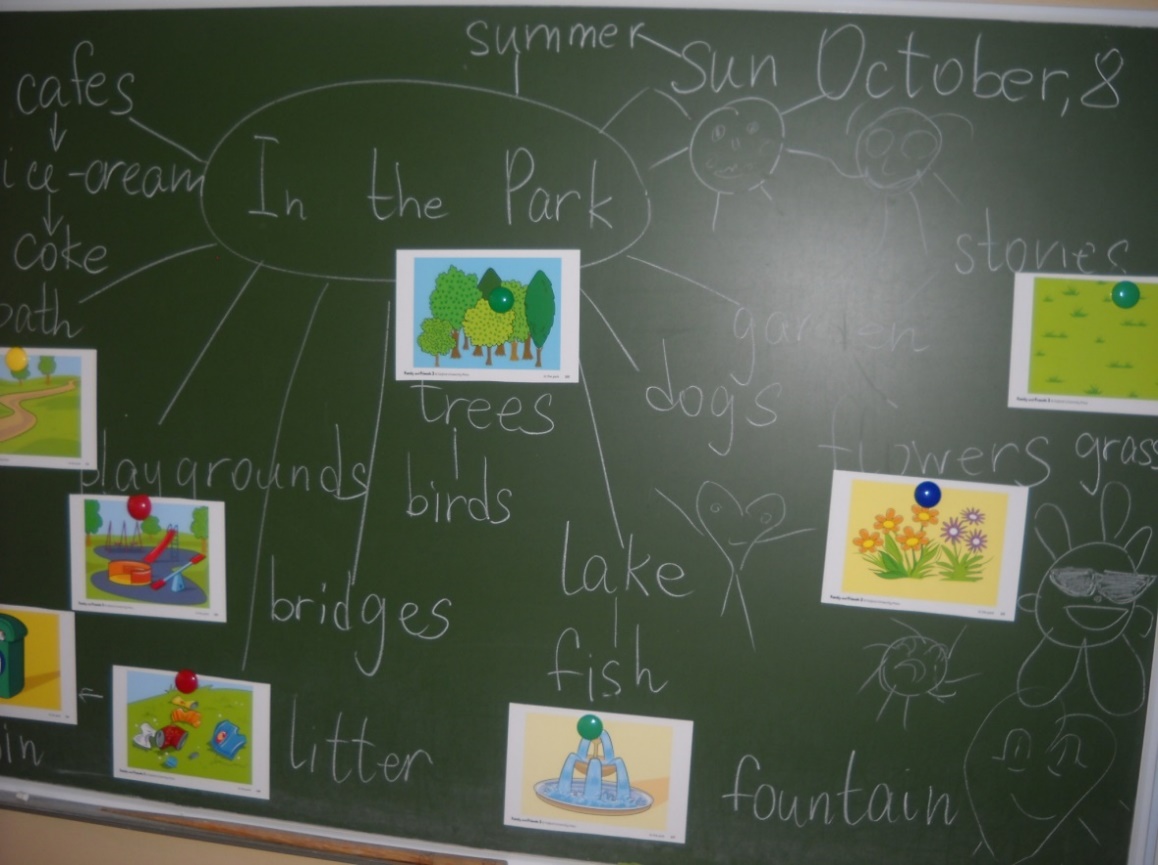 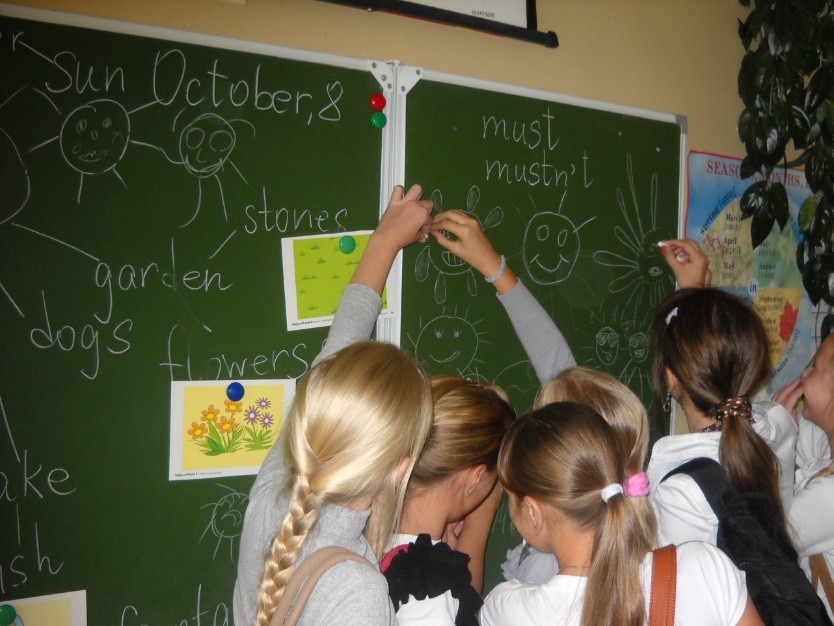 Прием “BLOB’s Tree”
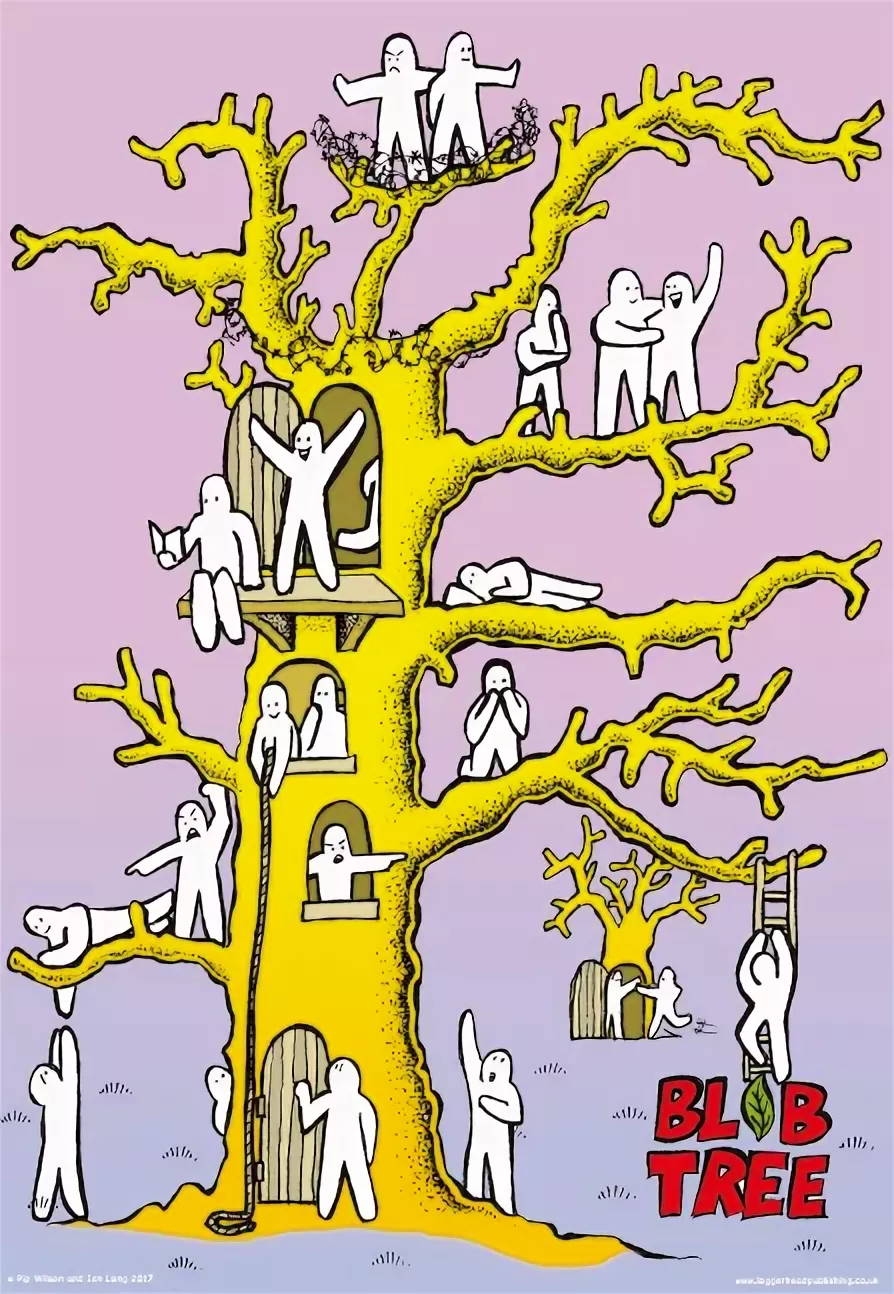 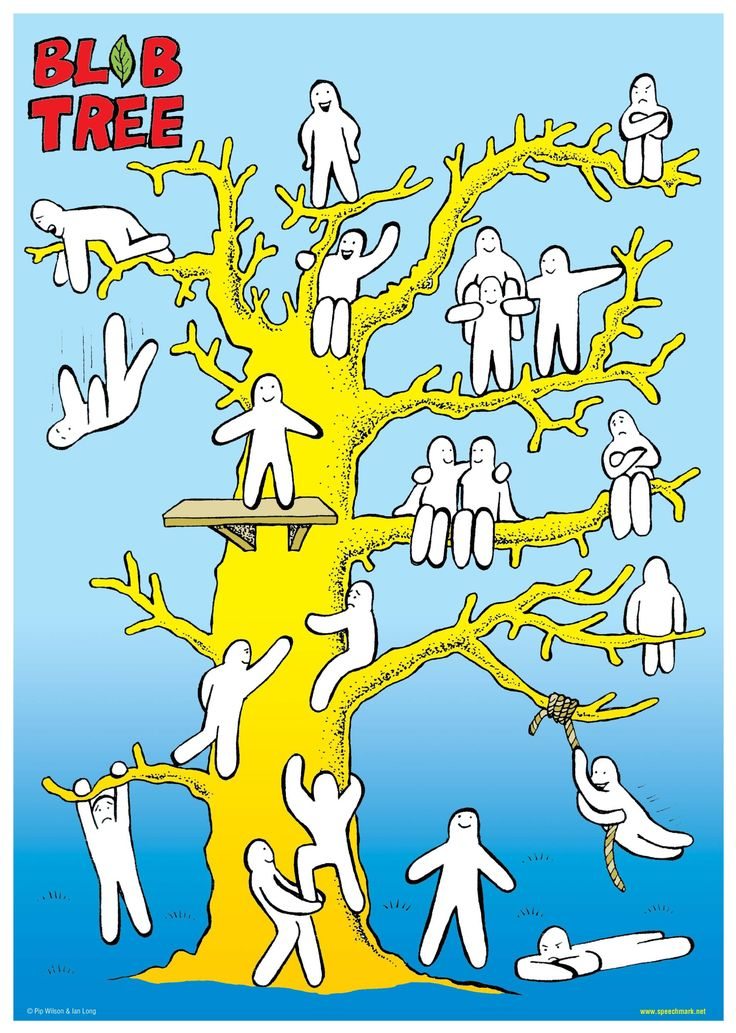 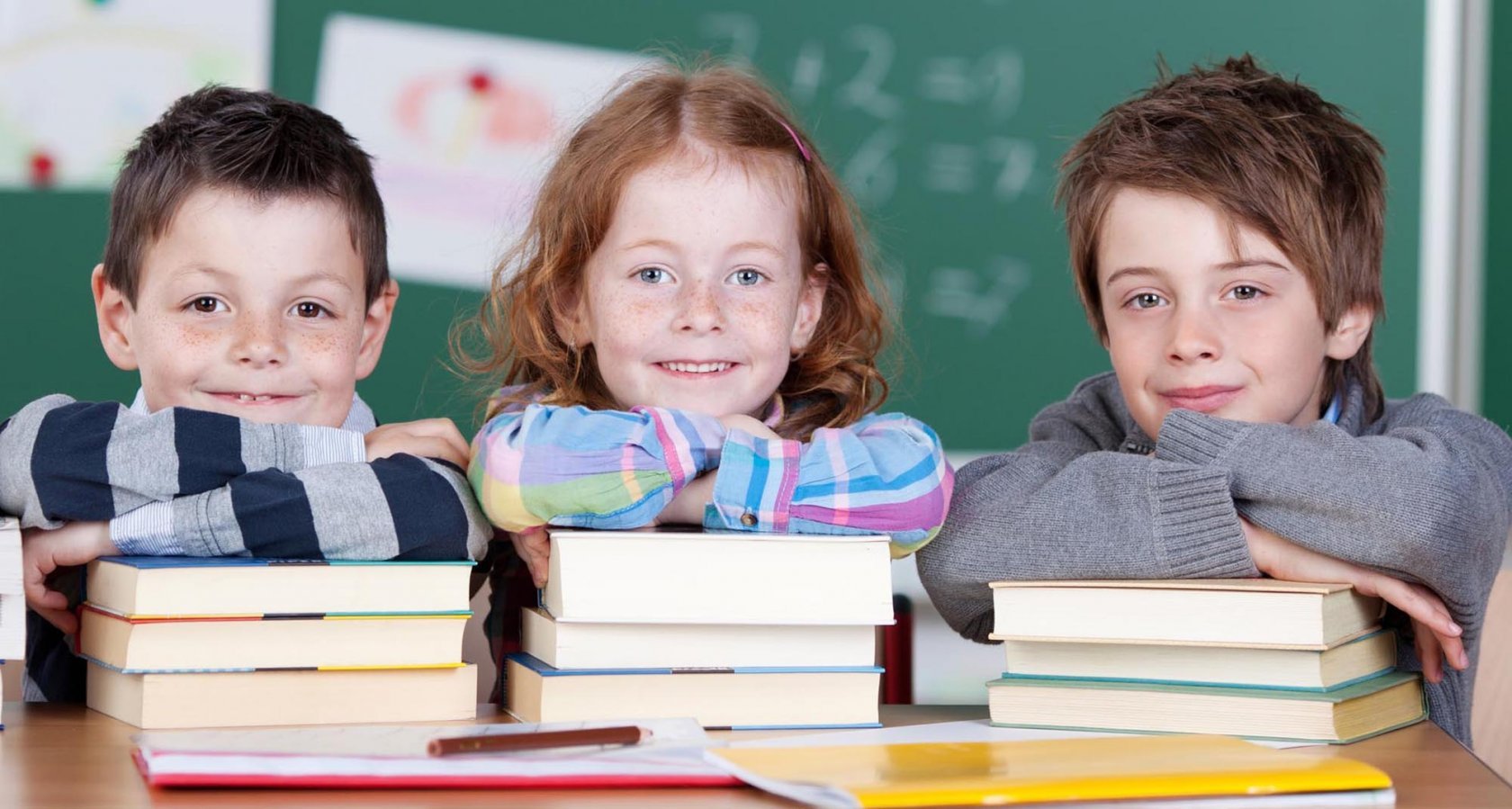 Дети лучше воспринимают информацию                  с помощью короткого, 
яркого и очень выразительного образа.